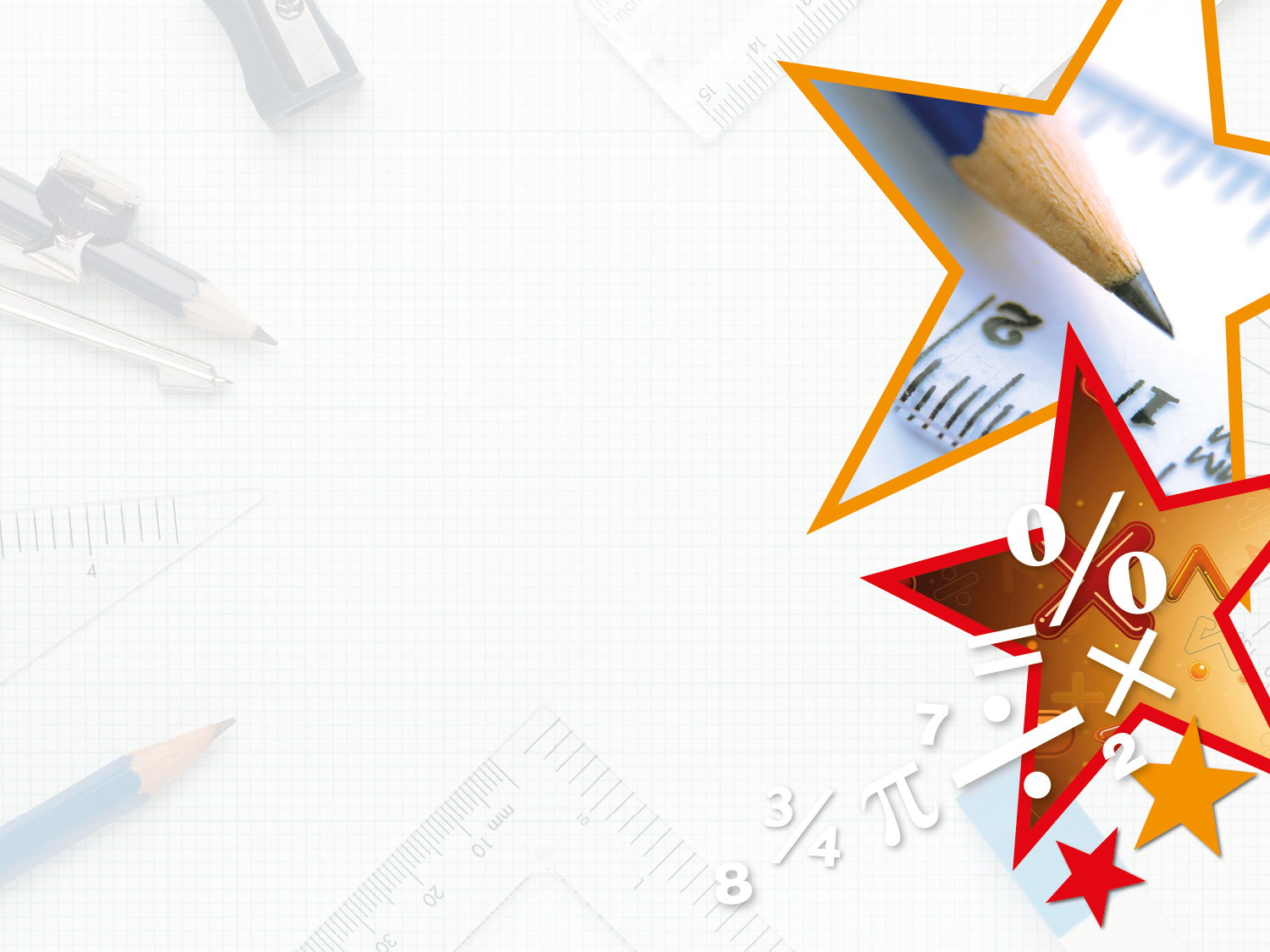 LIFE/work balance











We have started a #LIFEworkbalance campaign and we need your help to complete our LIFE/work balance survey.

We hope to publish the results soon, so please give 15 minutes of your time to help us get a true picture of school life.


Want to be a part of this campaign? Take the survey on our website and share it with your colleagues!
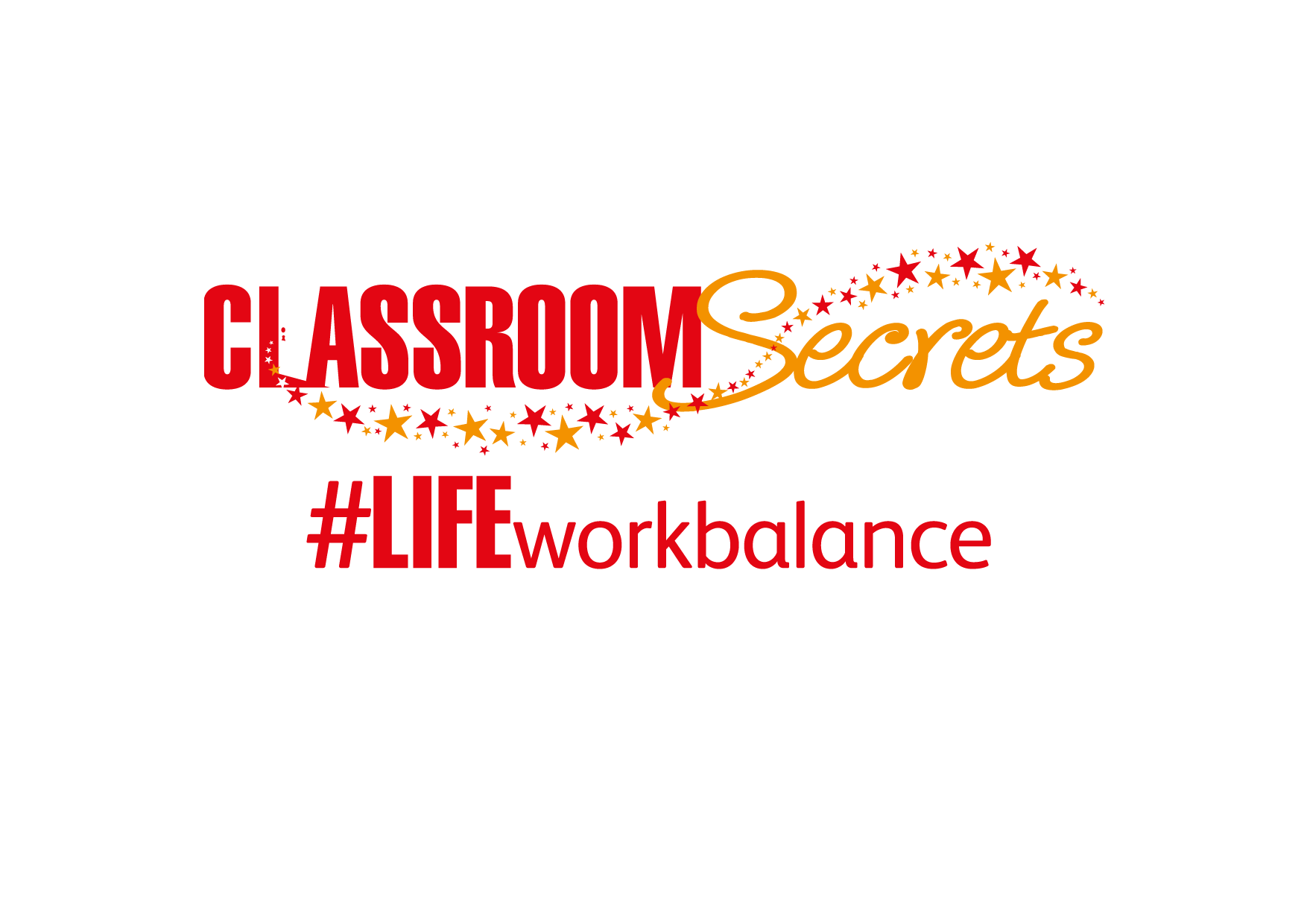 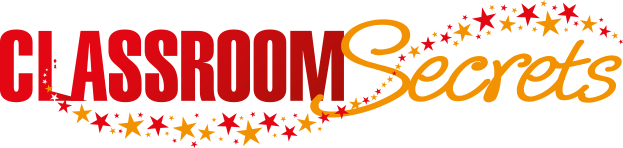 © Classroom Secrets Limited 2020
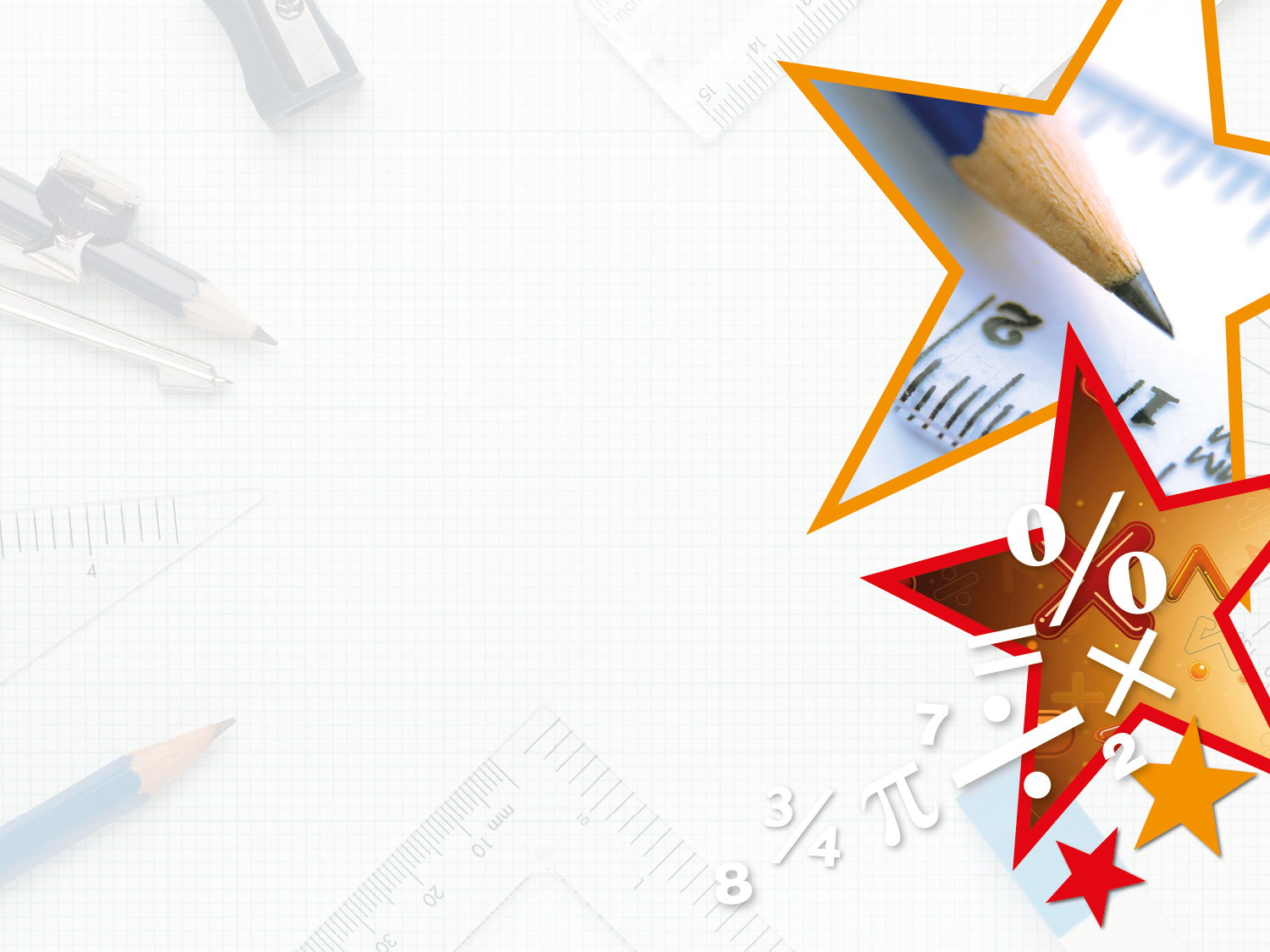 Year 3 – Spring Block 3 – Statistics – Pictograms

About This Resource:

This PowerPoint has been designed to support your teaching of this small step. It includes a starter activity and an example of each question from the Varied Fluency and Reasoning and Problem Solving resources also provided in this pack. You can choose to work through all examples provided or a selection of them depending on the needs of your class.


National Curriculum Objectives:

Mathematics Year 3: (3S1) Interpret and present data using bar charts, pictograms and tables
Mathematics Year 3: (3S2) Solve one-step and two-step questions [for example, ‘How many more?’ and ‘How many fewer?’] using information presented in scaled bar charts and pictograms and tables

More Year 3 Statistics resources.


Did you like this resource? Don’t forget to review it on our website.
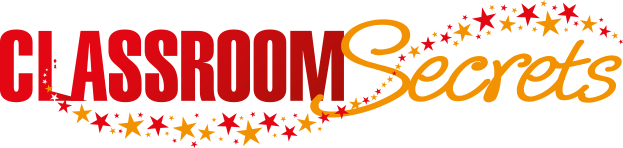 © Classroom Secrets Limited 2019
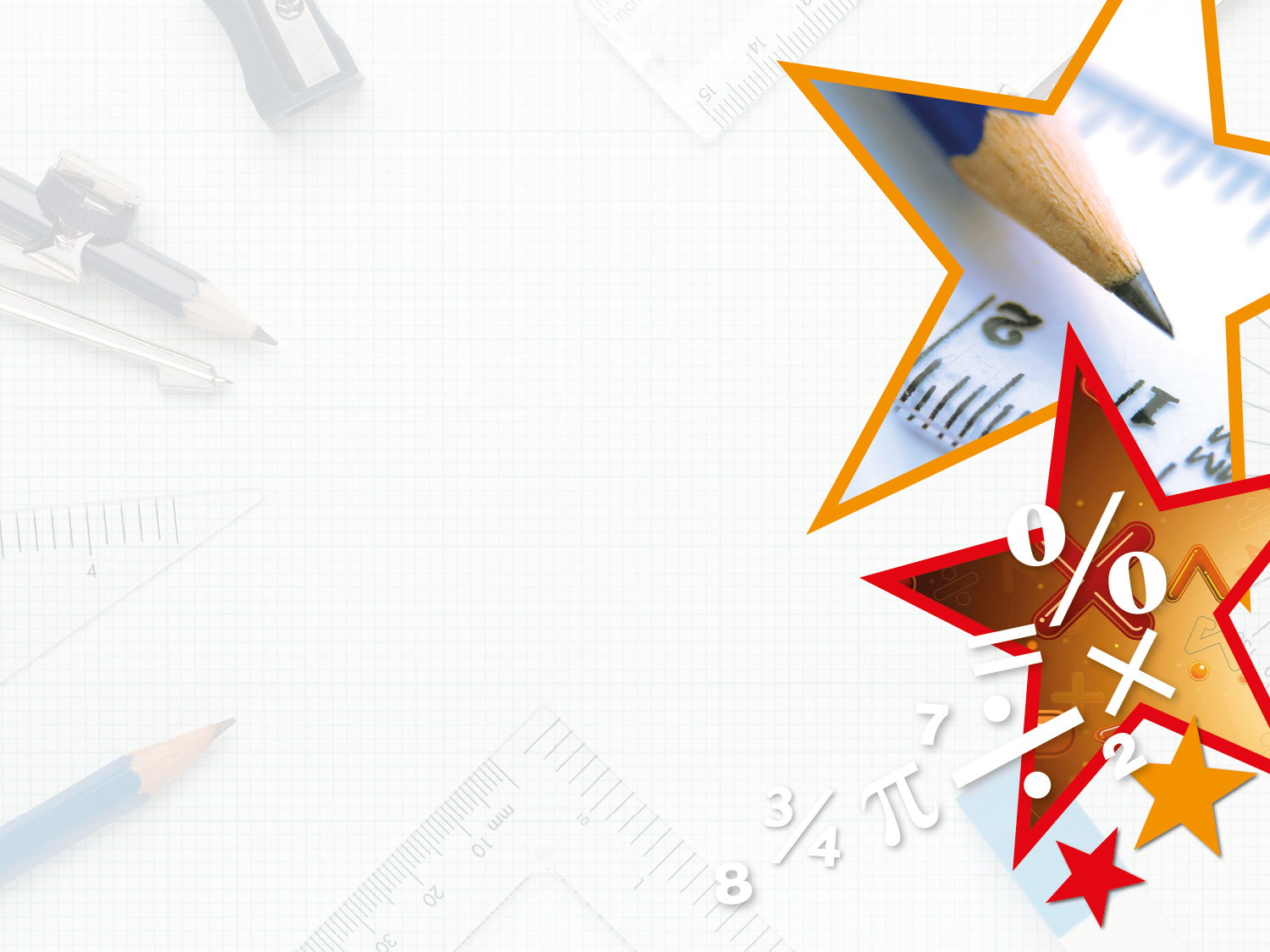 Year 3 – Spring Block 3 – Statistics



Step 1: Pictograms
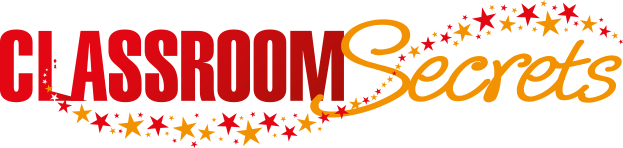 © Classroom Secrets Limited 2019
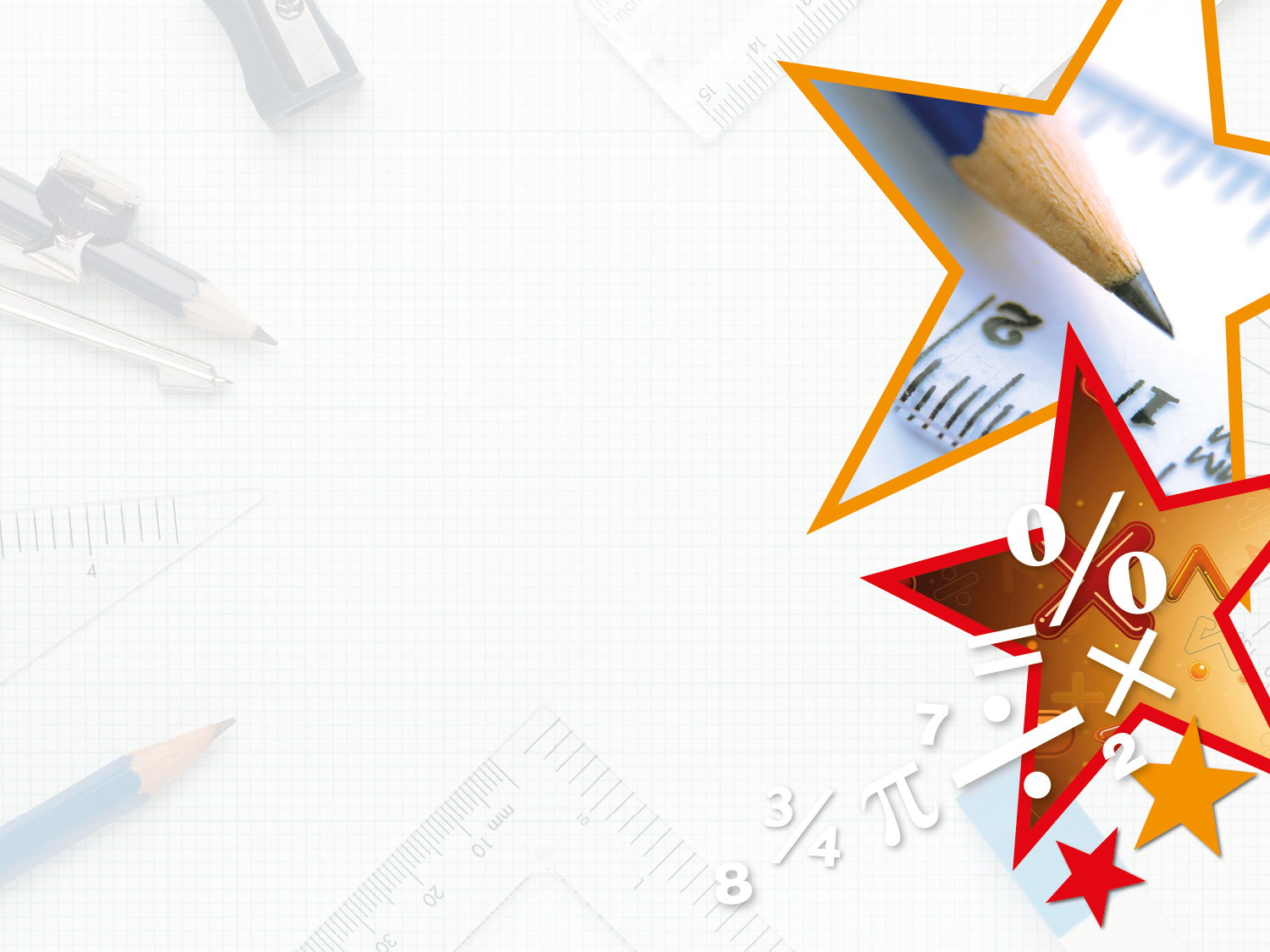 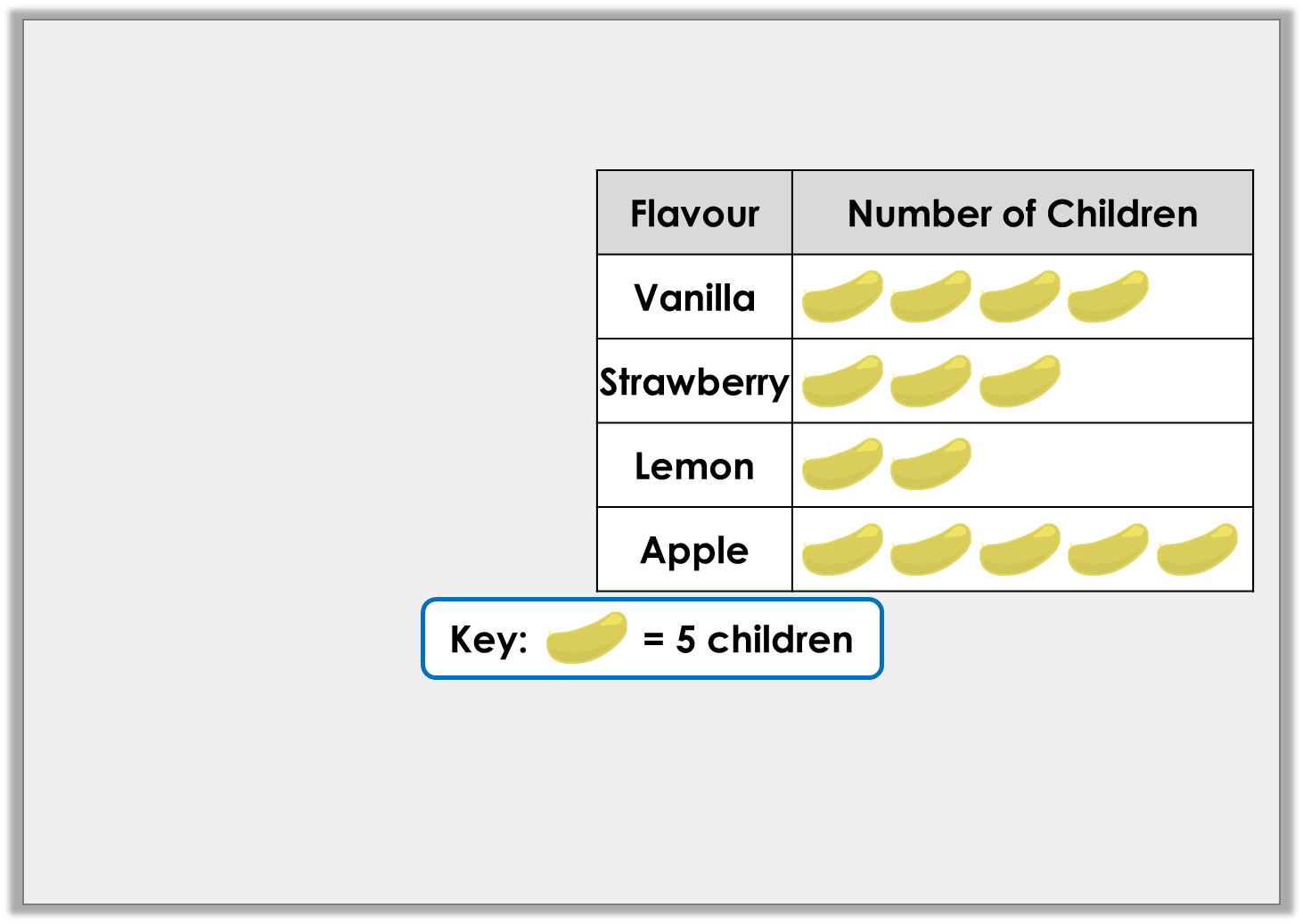 Introduction

Jack has used this tally chart to draw the pictogram.












Has he interpreted the tally chart correctly? What errors can you find?
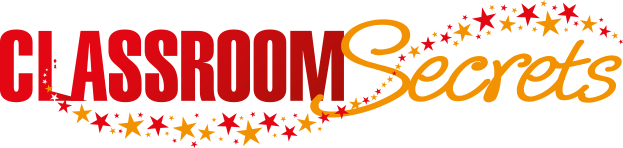 © Classroom Secrets Limited 2019
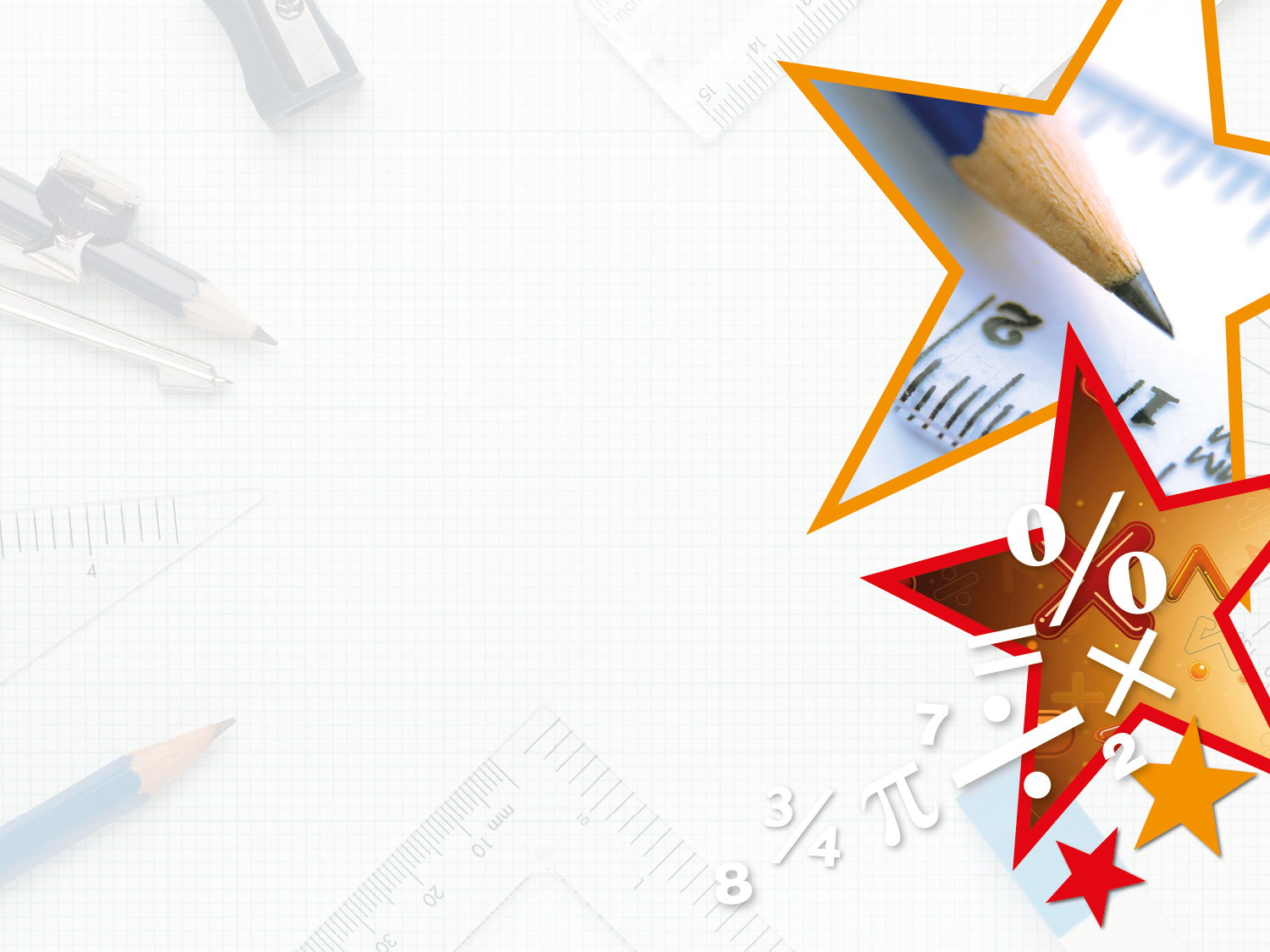 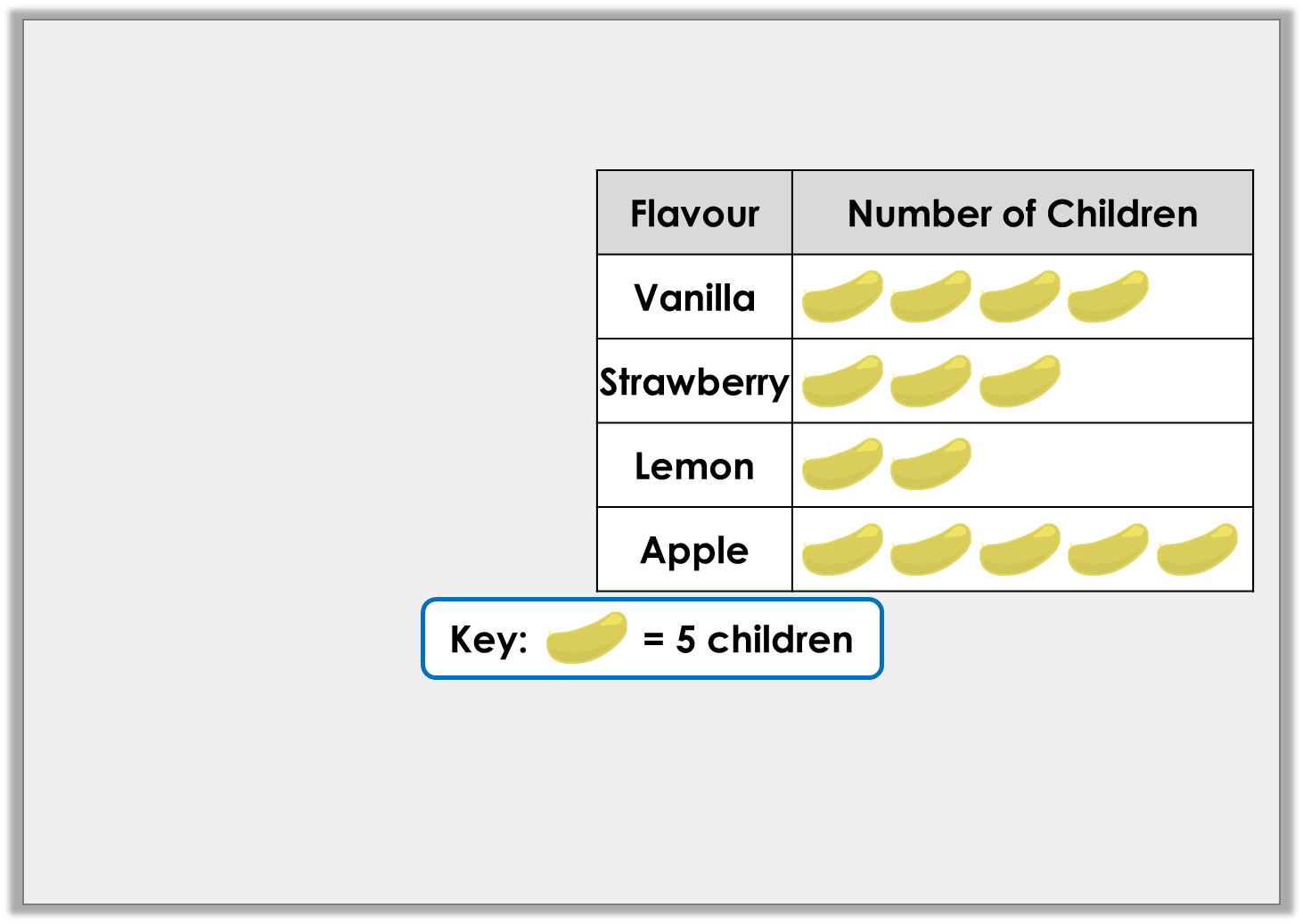 Introduction

Jack has used this tally chart to draw the pictogram.












Has he interpreted the tally chart correctly? What errors can you find?
No, Jack has not interpreted the tally chart correctly. He should have 2 images for strawberry and 1 image for lemon.
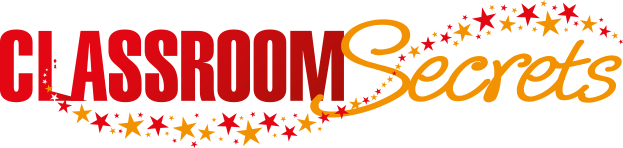 © Classroom Secrets Limited 2019
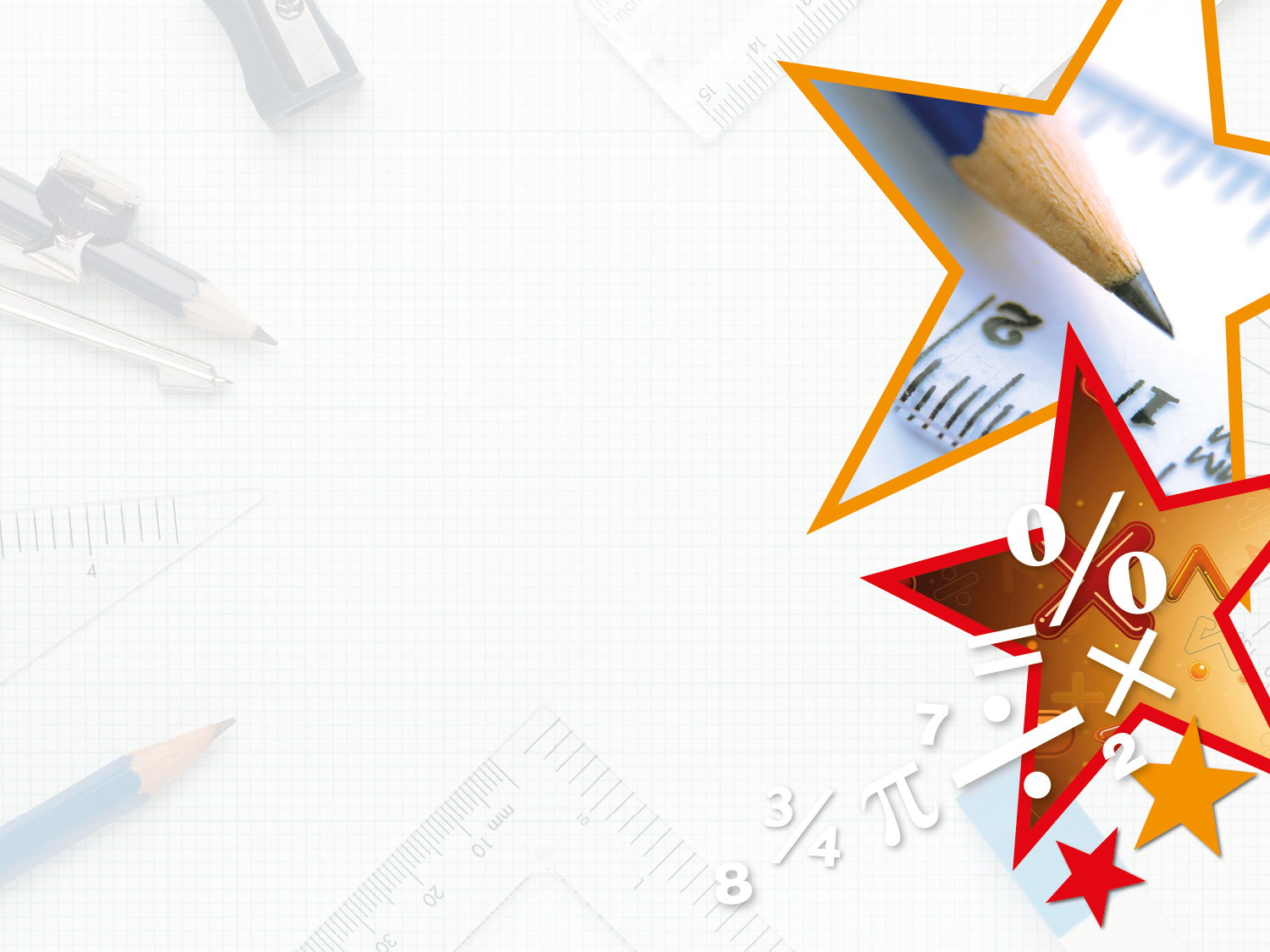 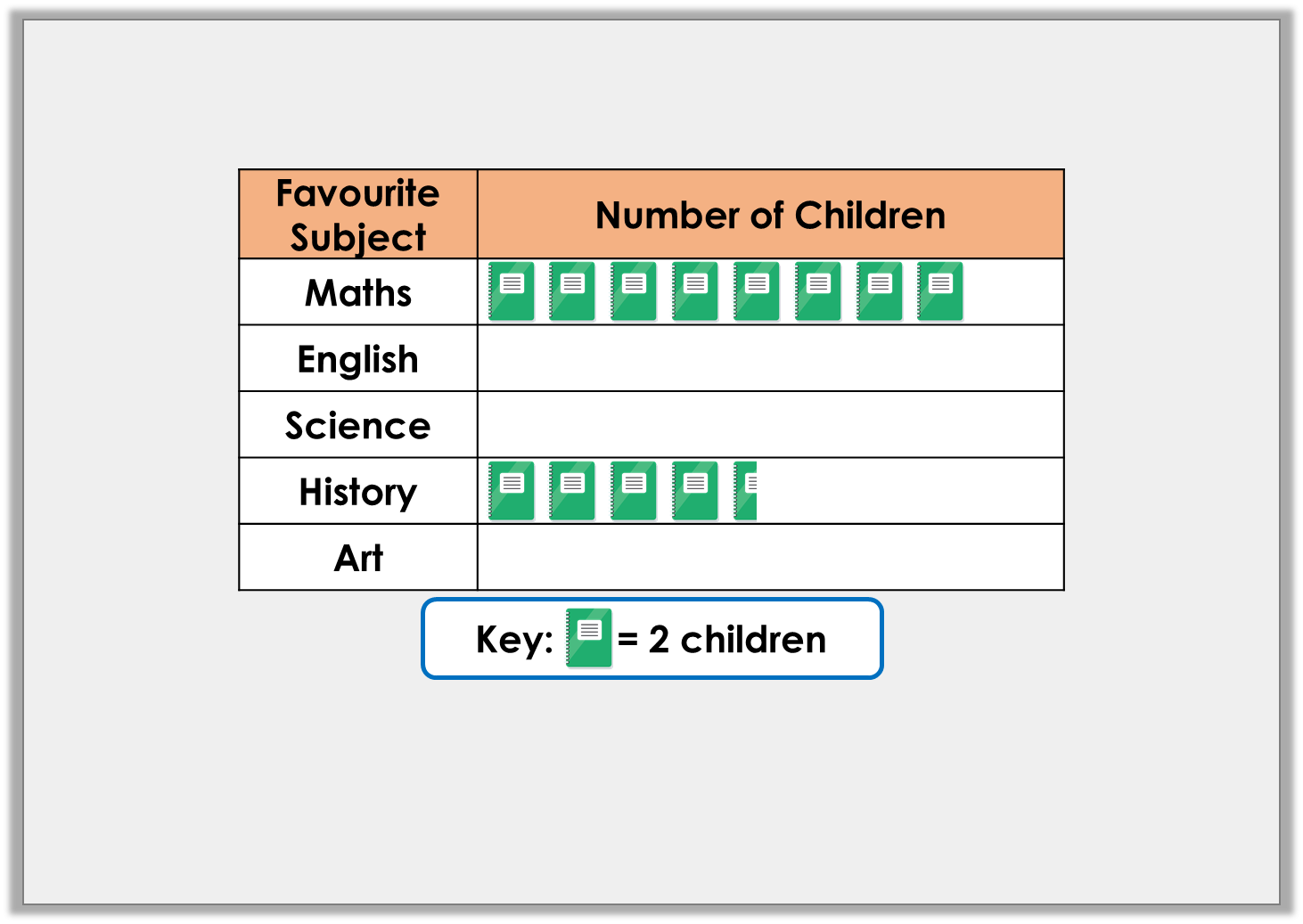 Varied Fluency 1

Complete the missing sections using the information below.
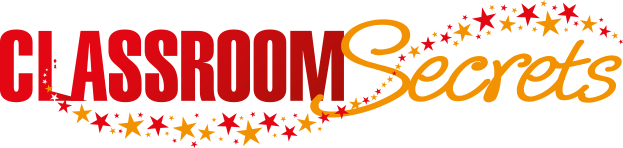 © Classroom Secrets Limited 2019
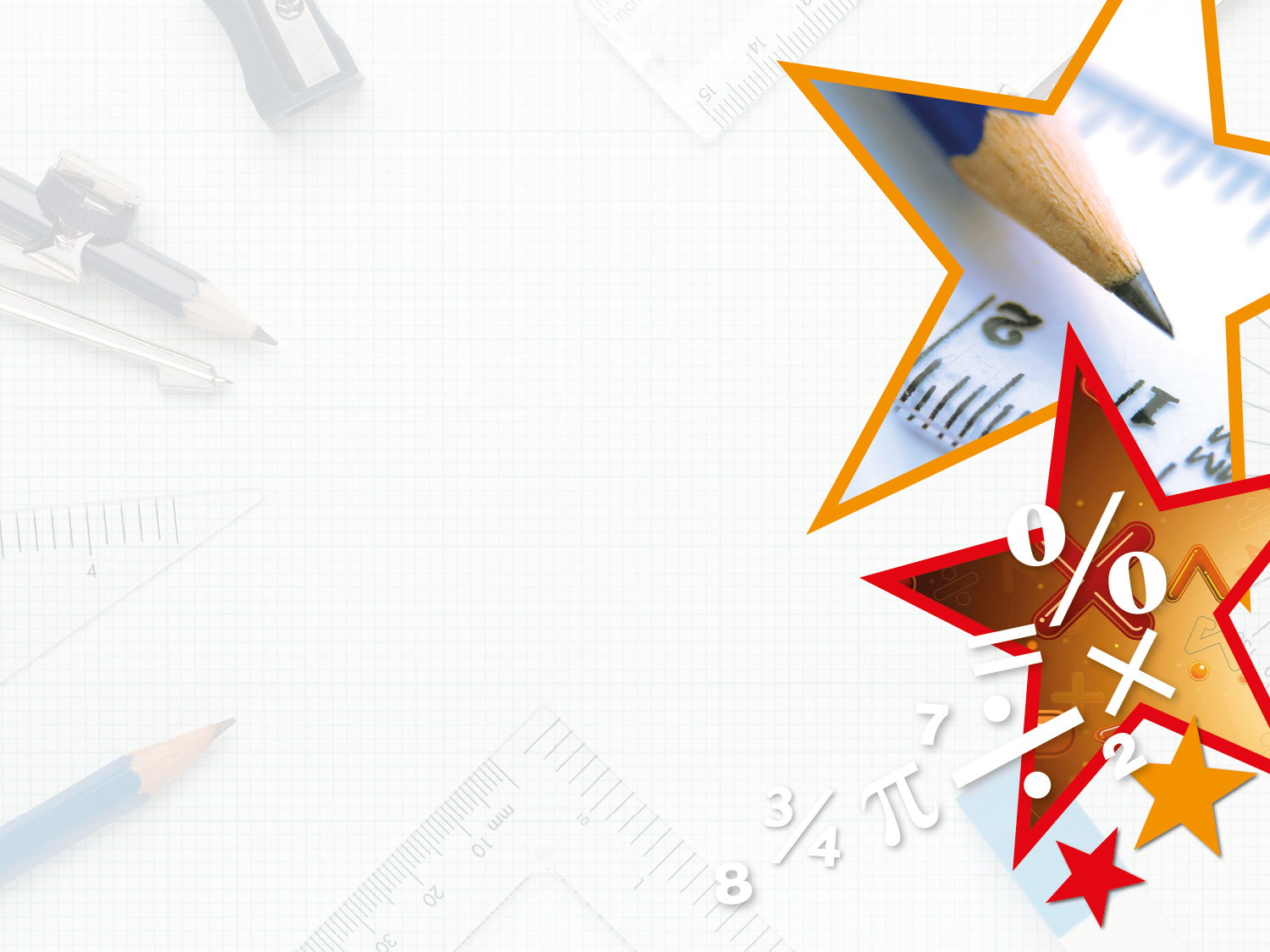 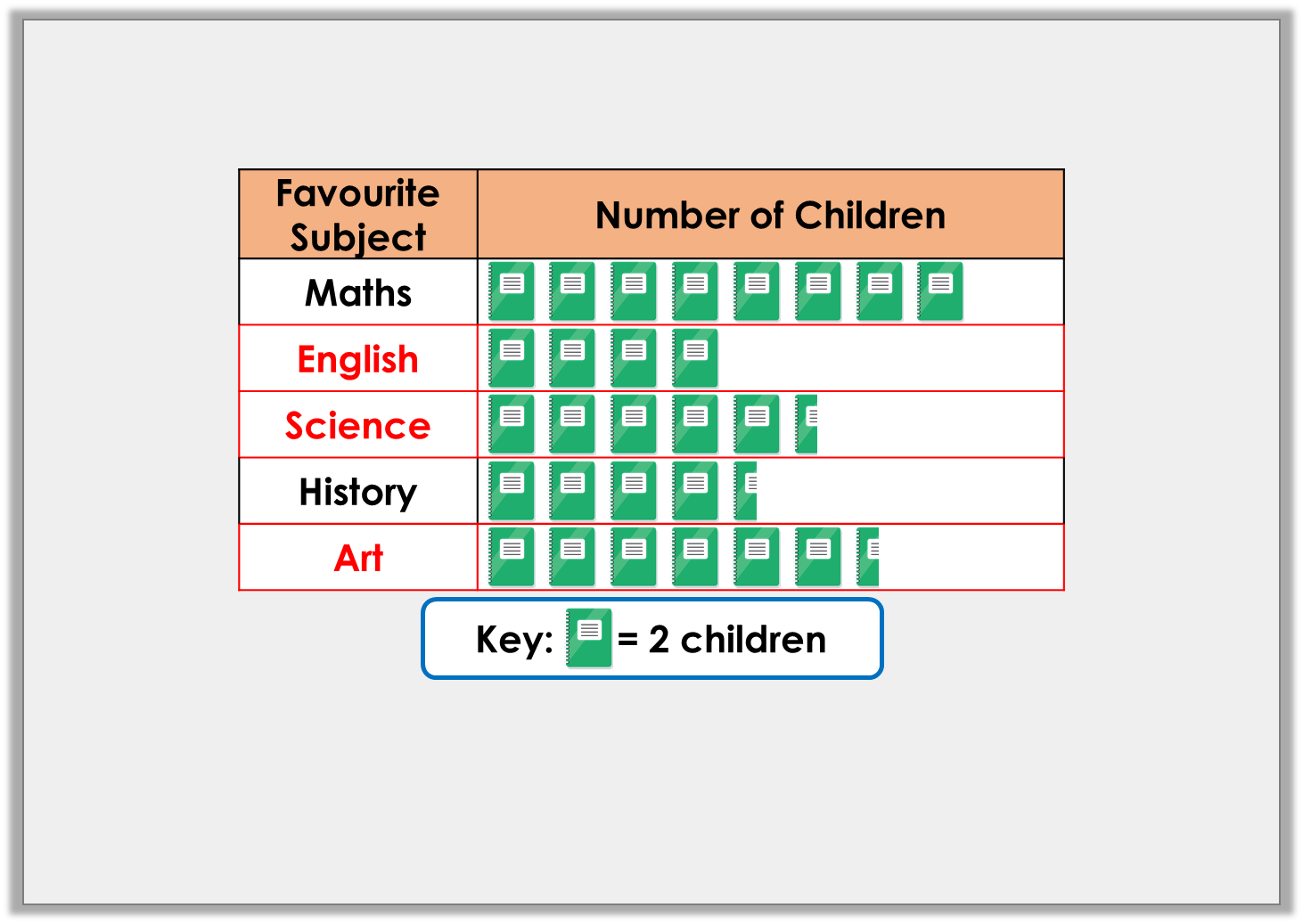 Varied Fluency 1

Complete the missing sections using the information below.
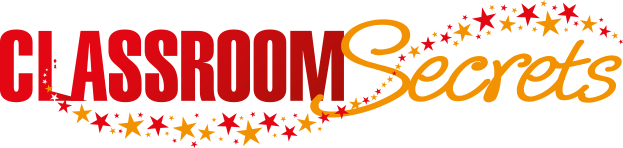 © Classroom Secrets Limited 2019
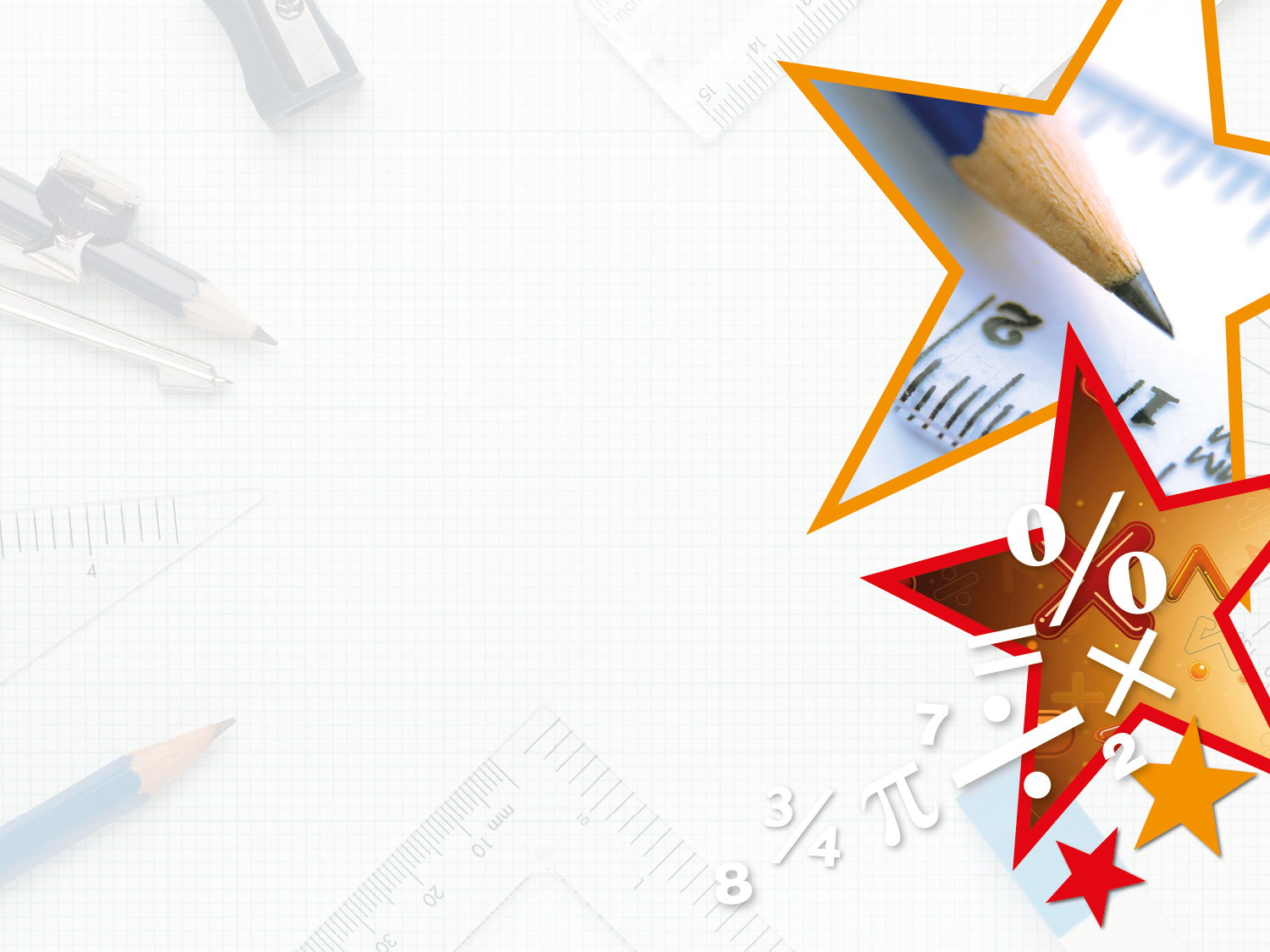 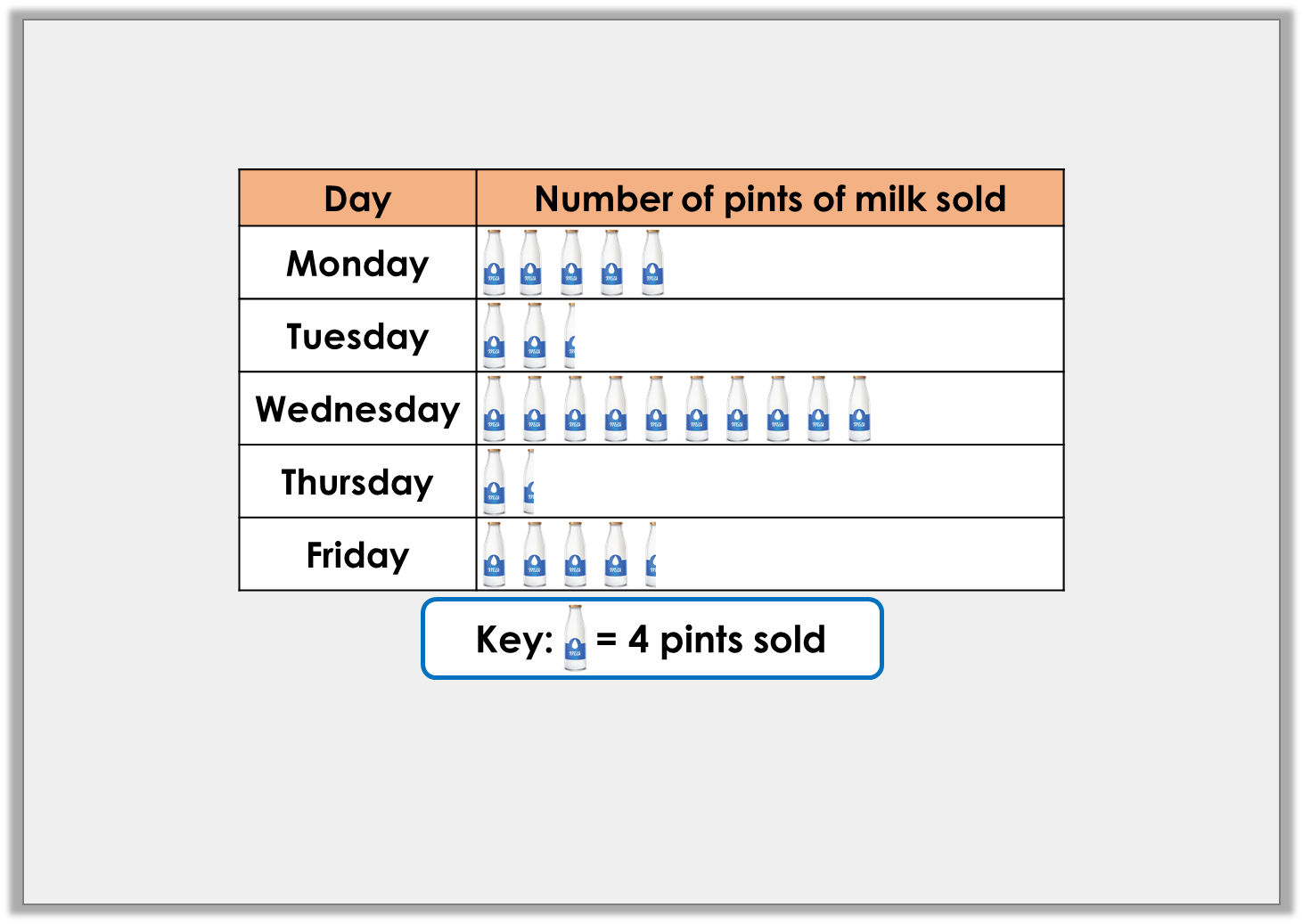 Varied Fluency 2

Answer the questions about the pints of milk sold.
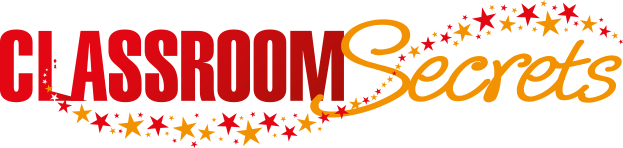 © Classroom Secrets Limited 2019
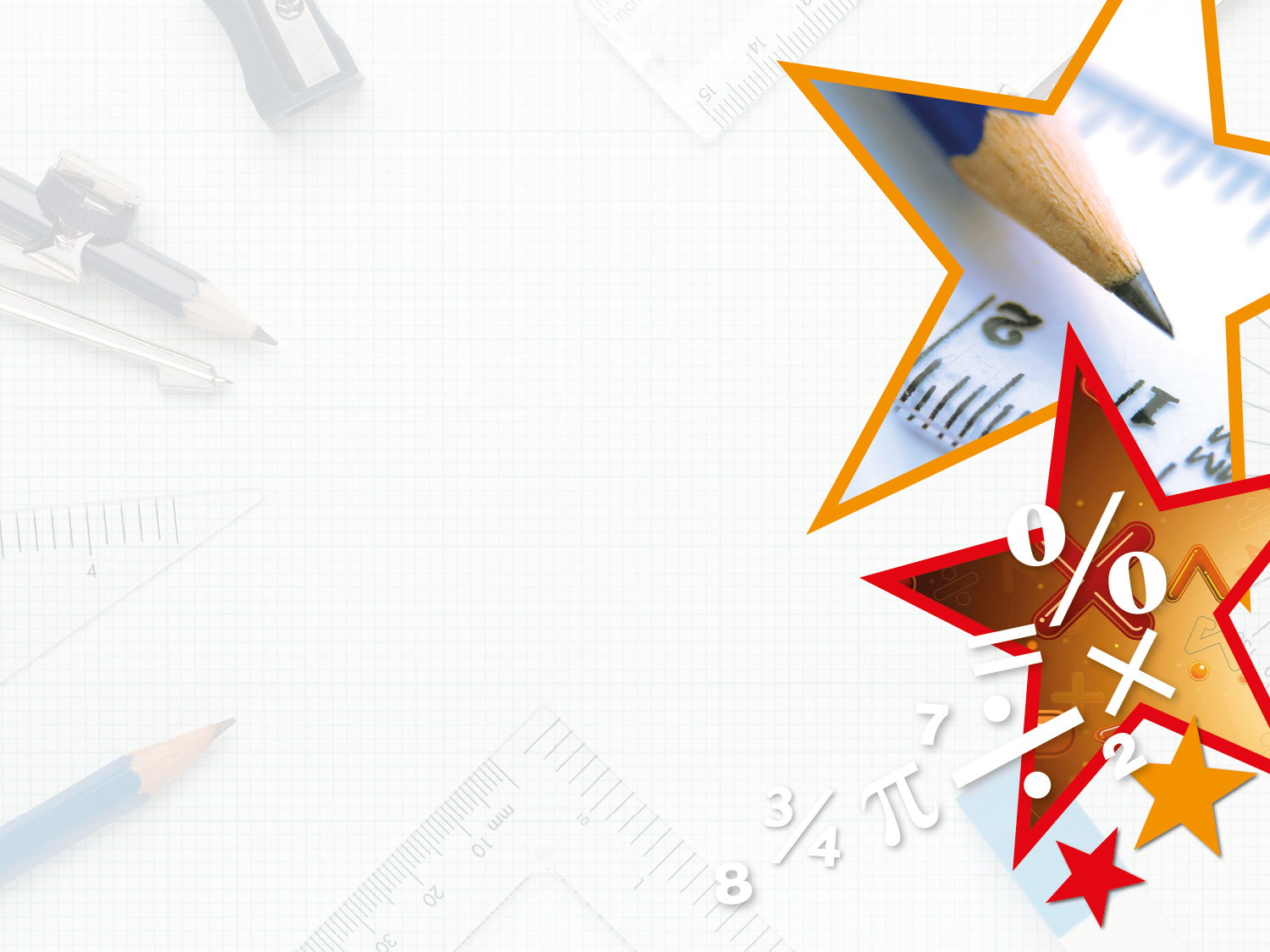 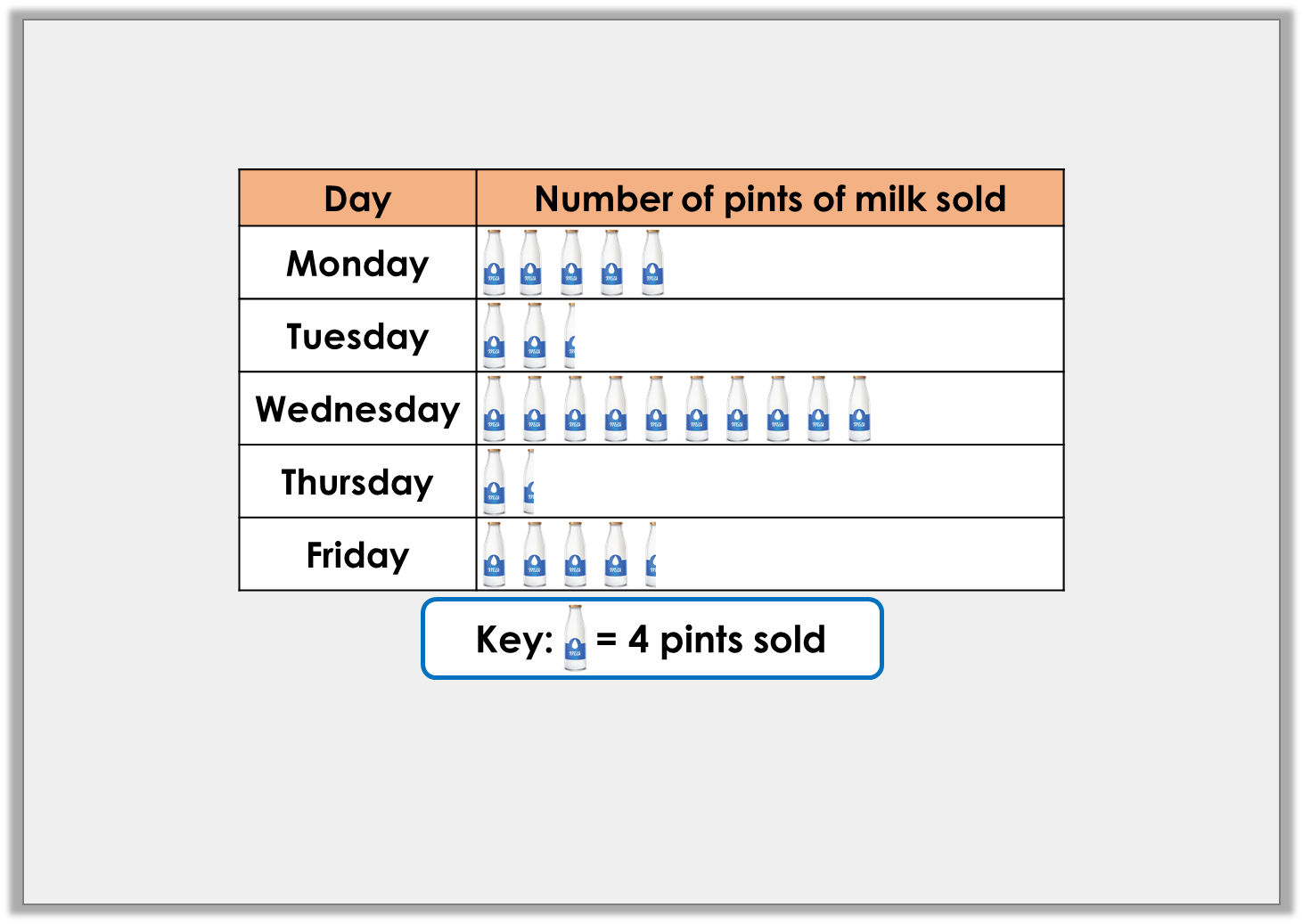 Varied Fluency 2

Answer the questions about the pints of milk sold.
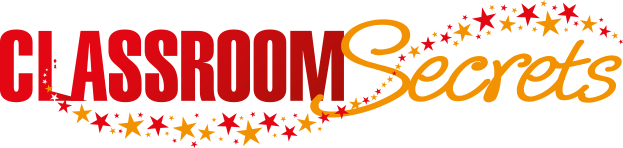 © Classroom Secrets Limited 2019
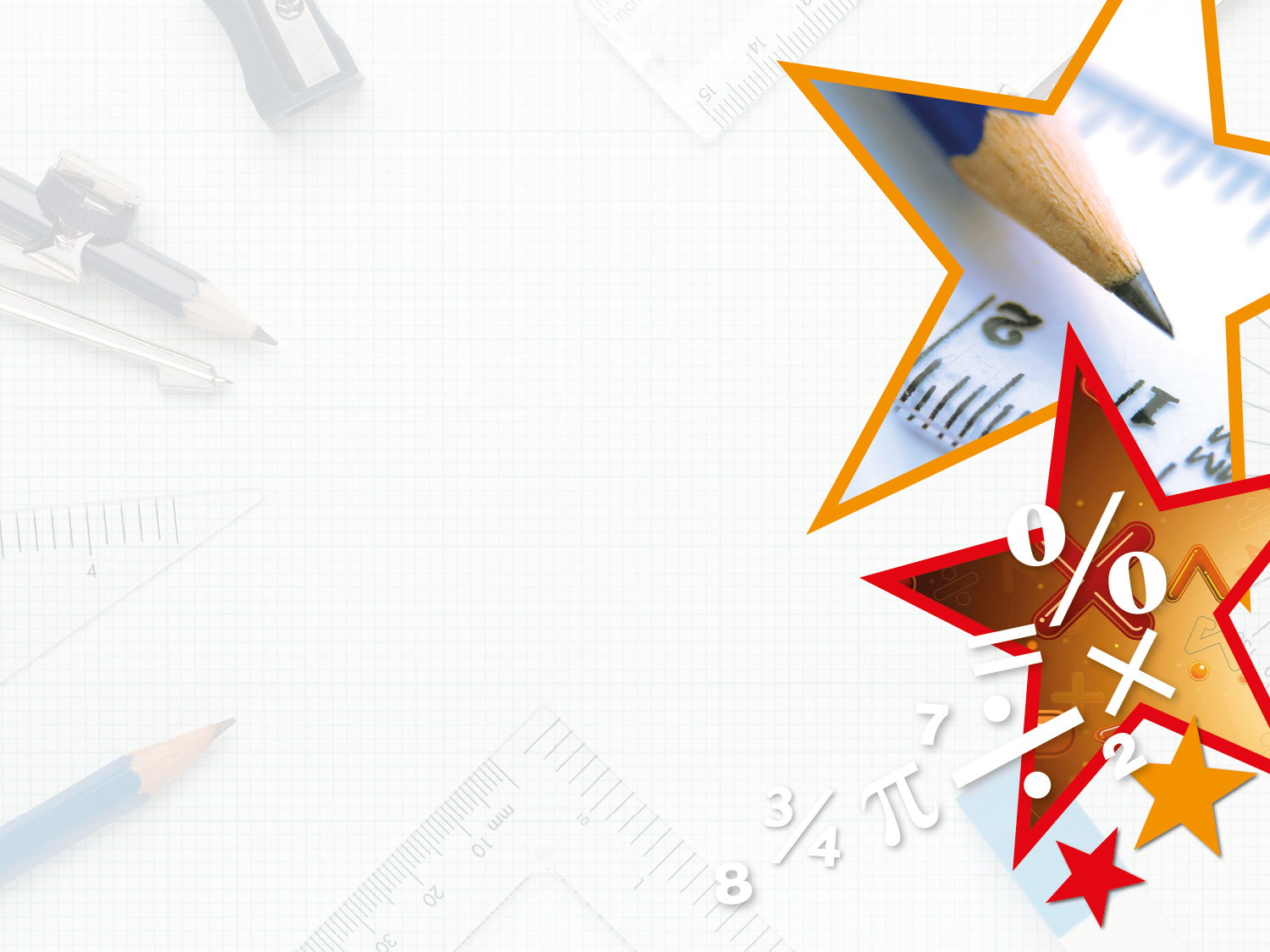 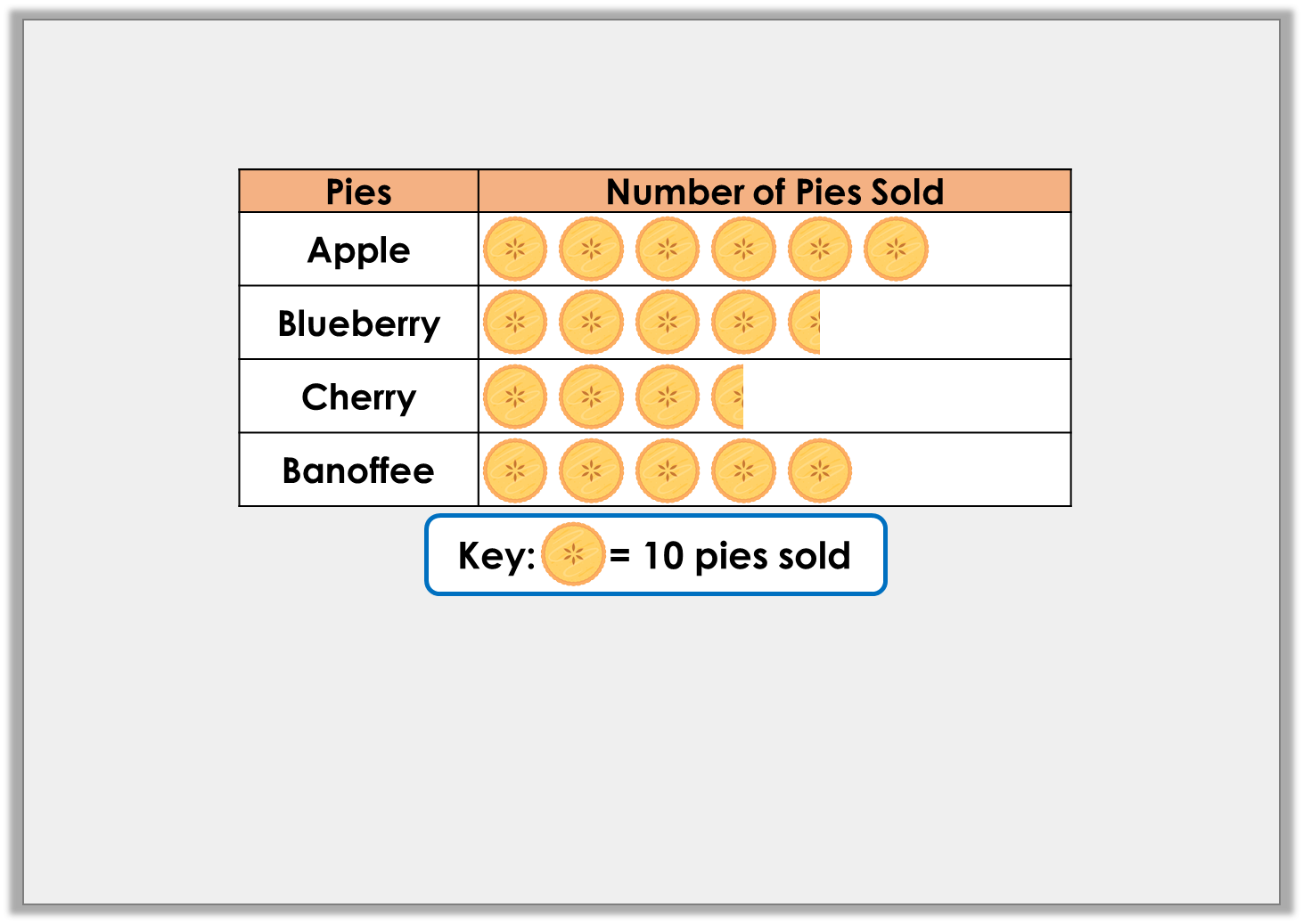 Reasoning 1

Zac has created this pictogram. 










He thinks only 15 more apple pies were sold than cherry pies. True or false? Convince me.
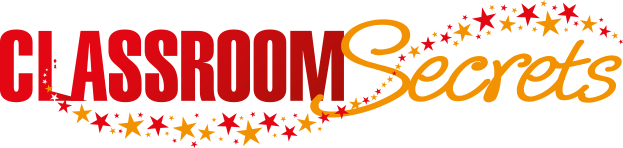 © Classroom Secrets Limited 2019
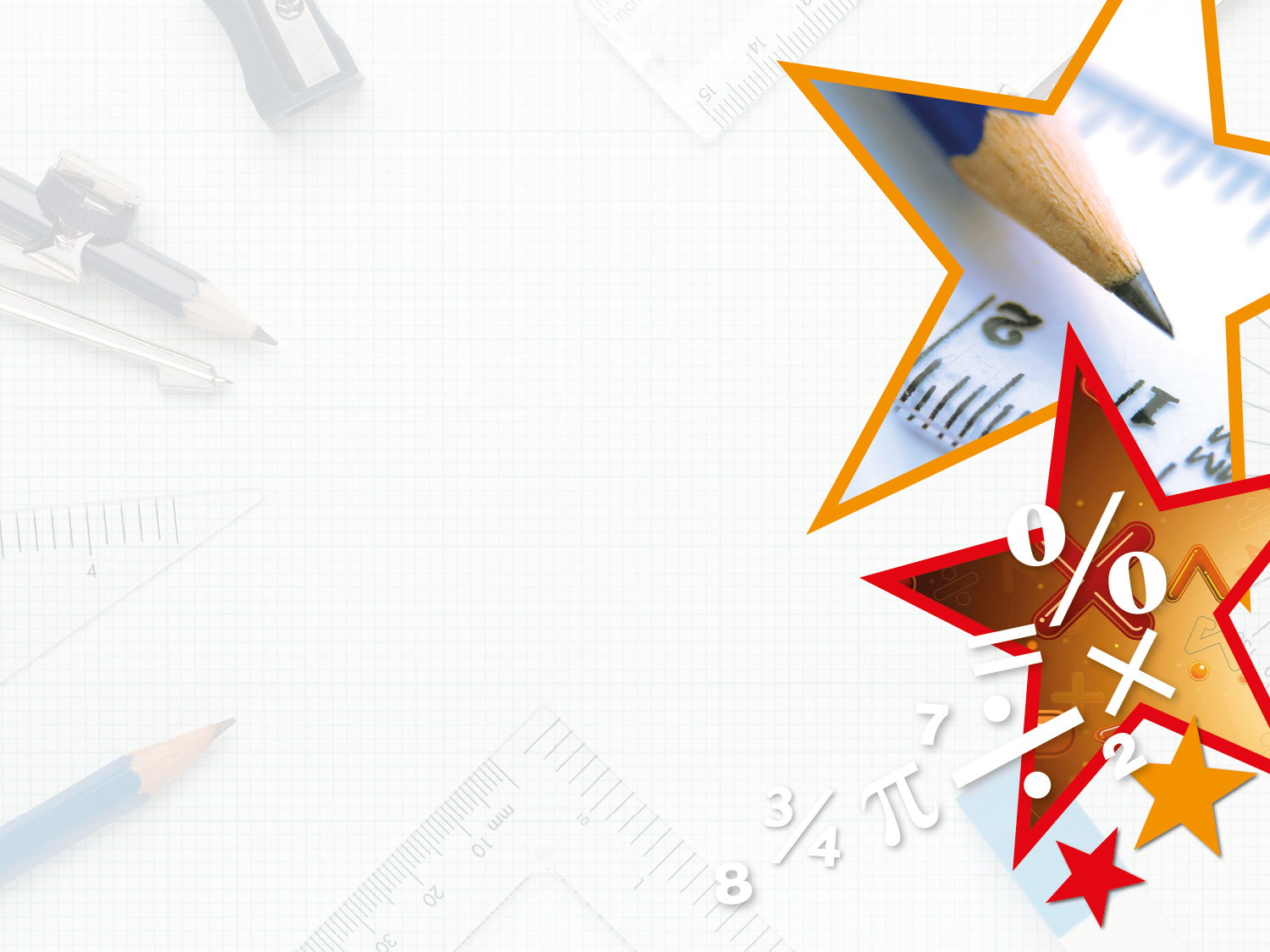 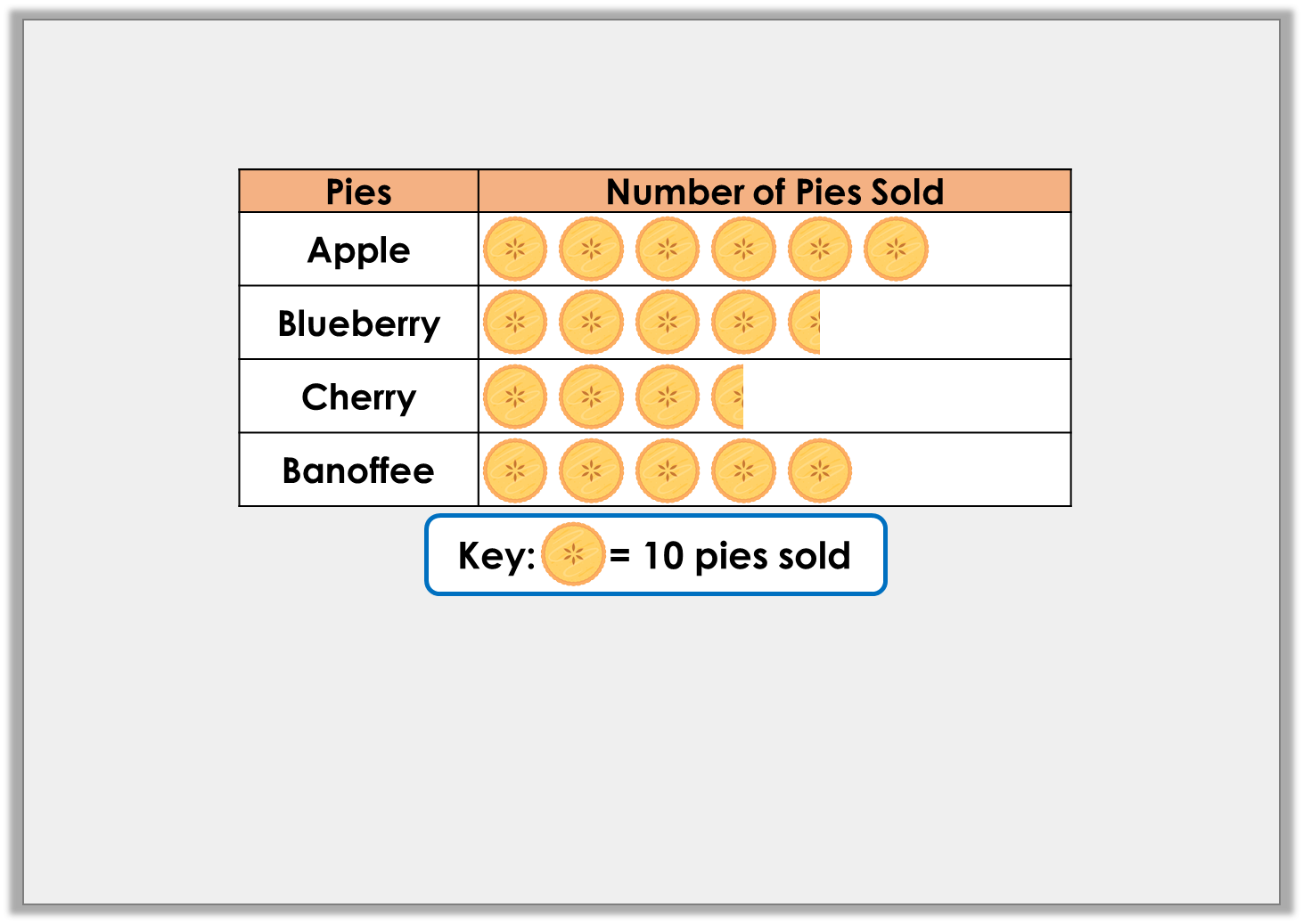 Reasoning 1

Zac has created this pictogram. 










He thinks only 15 more apple pies were sold than cherry pies. True or false? Convince me. 

No, Zac is incorrect because…
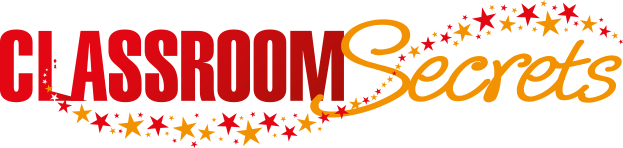 © Classroom Secrets Limited 2019
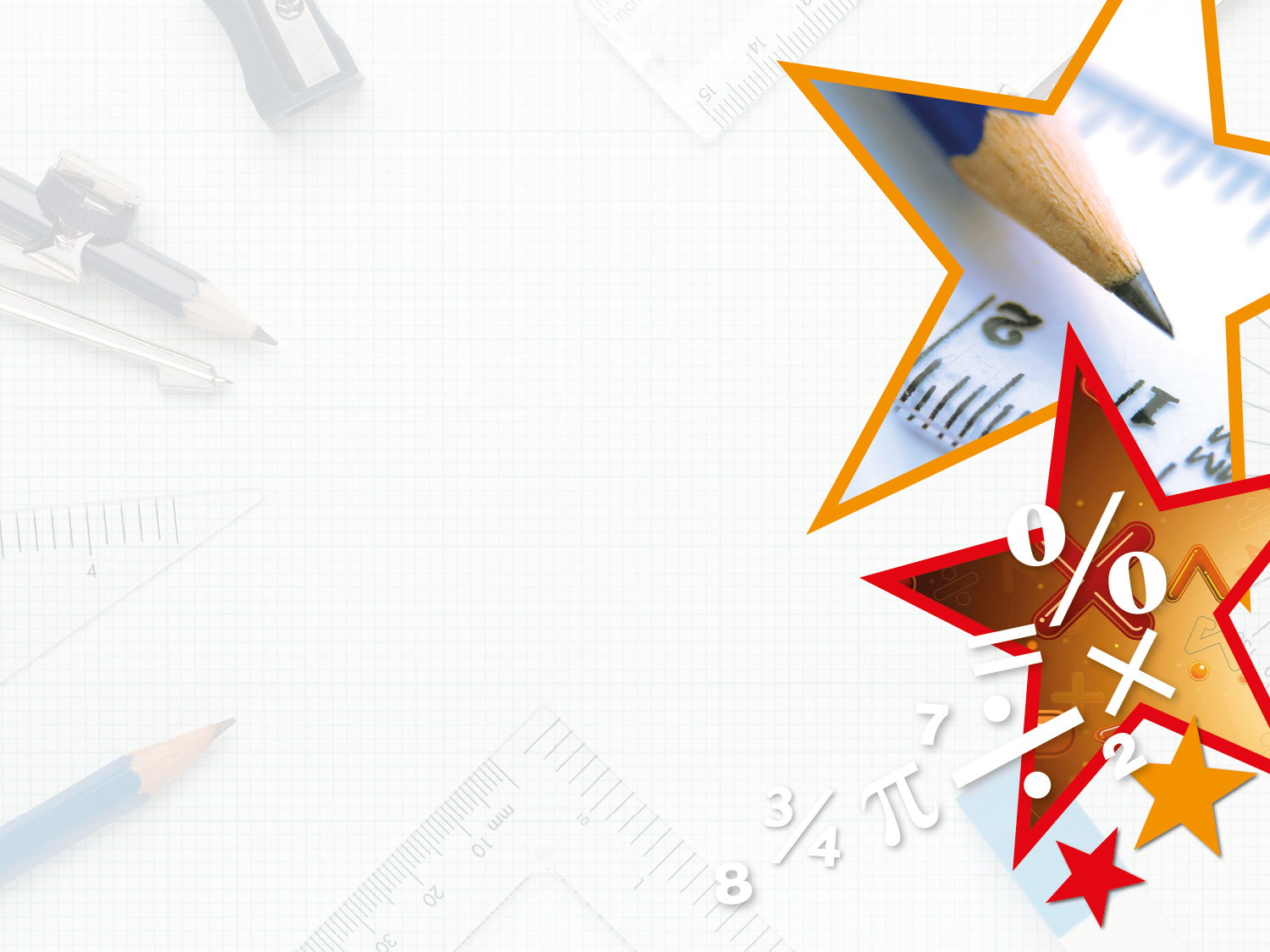 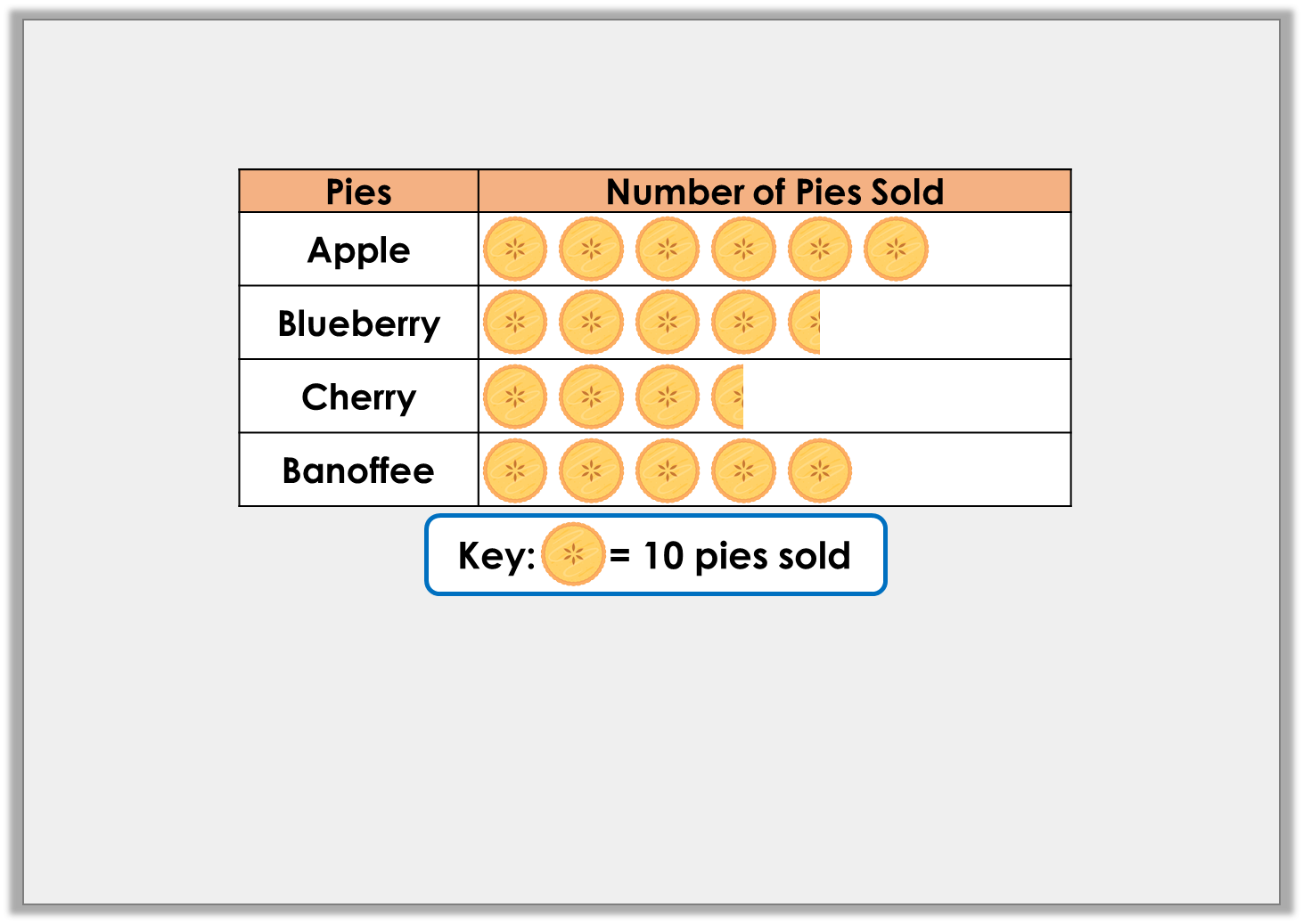 Reasoning 1

Zac has created this pictogram. 










He thinks only 15 more apple pies were sold than cherry pies. True or false? Convince me. 

No, Zac is incorrect because 60 apple pies were sold and 35 cherry pies were sold. 60 – 35 = 25. 25 more apple pies were sold compared to cherry pies.
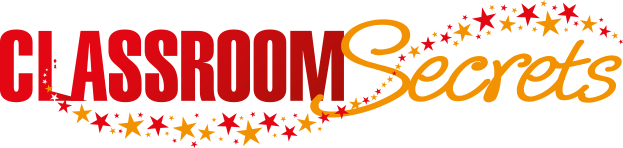 © Classroom Secrets Limited 2019
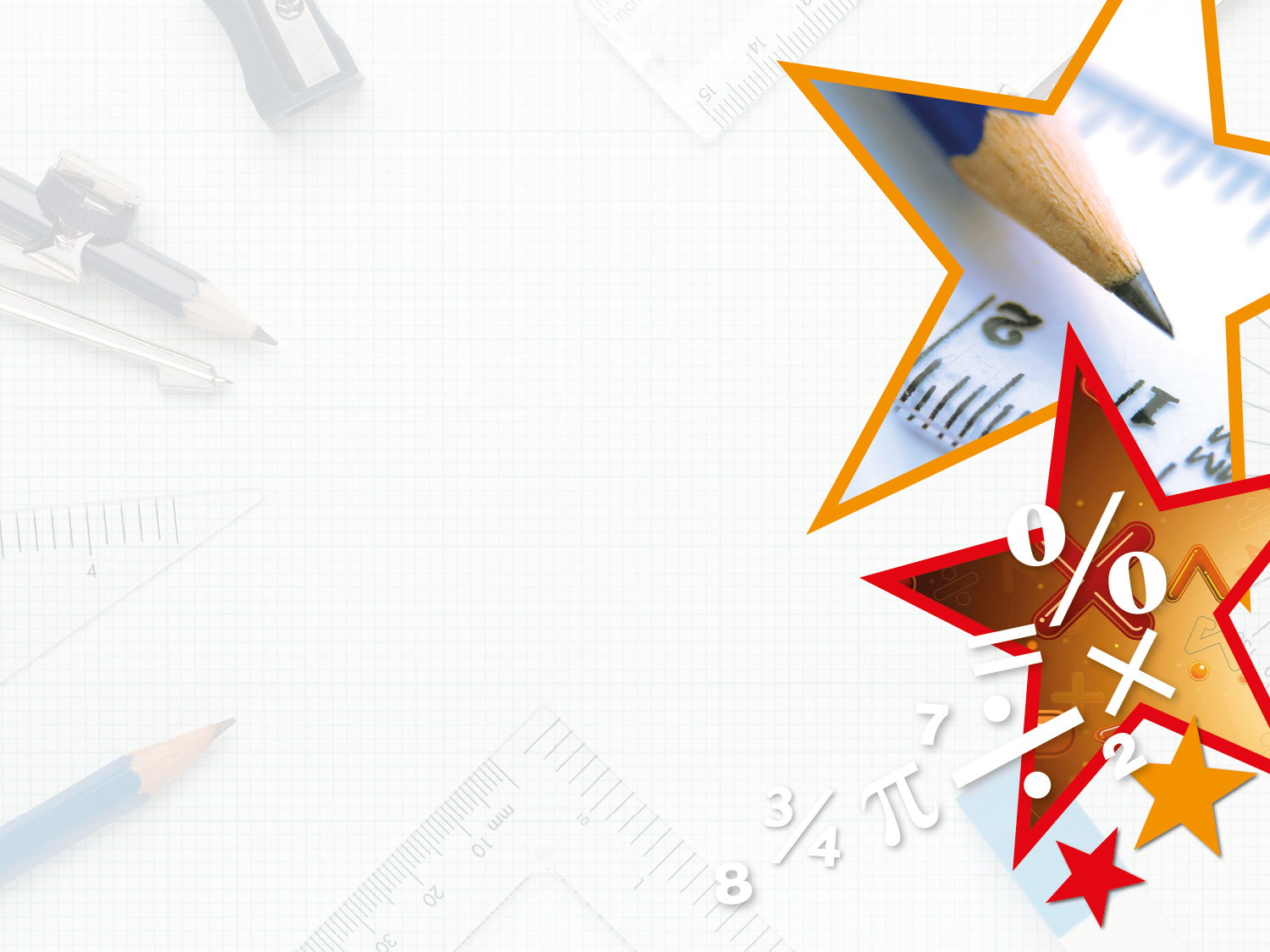 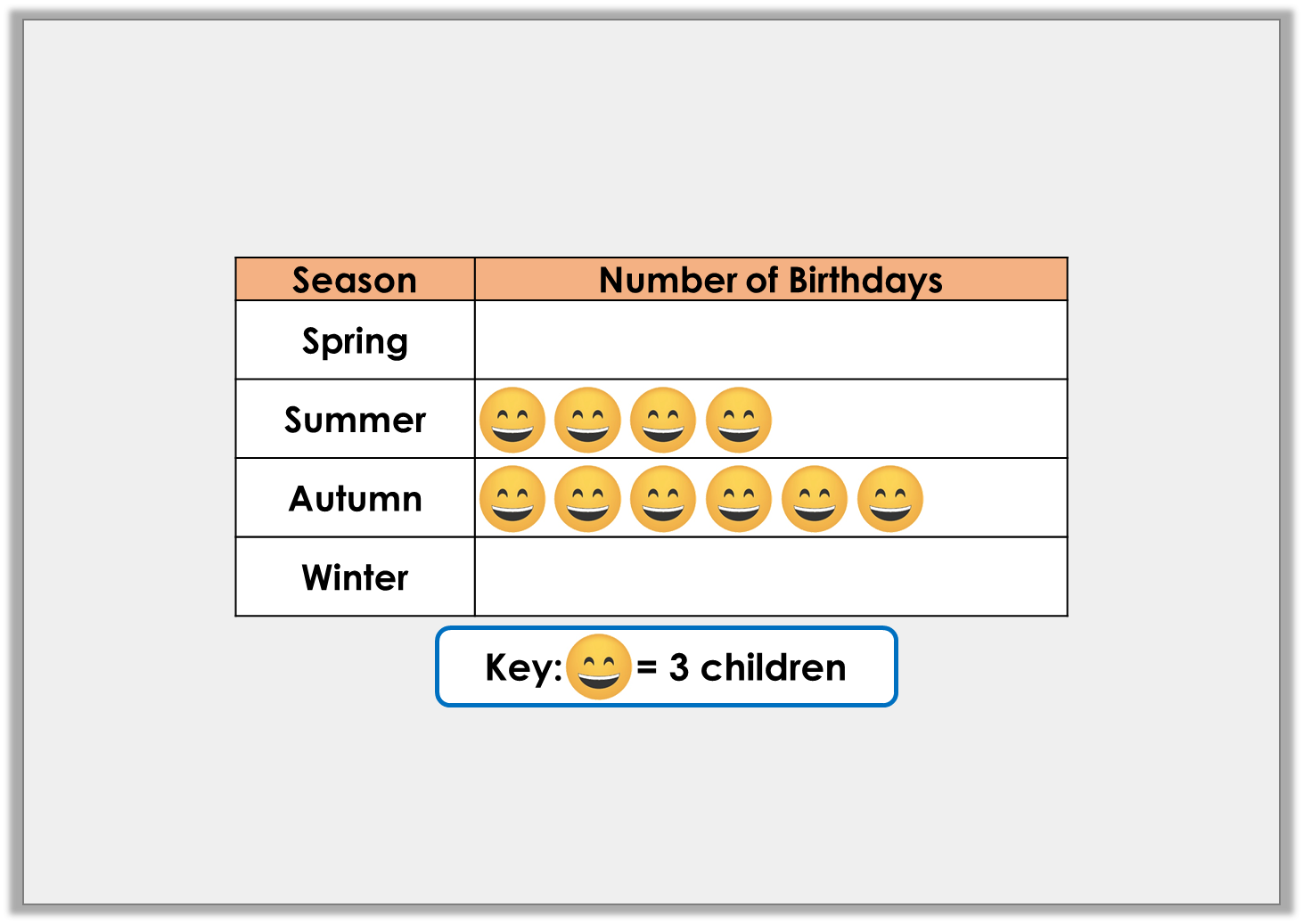 Problem Solving 1

Anika is drawing a pictogram. She knows more children have a birthday in Winter than Spring, but fewer children have a birthday in Winter than Autumn.











Complete the pictogram showing one of the possibilities.
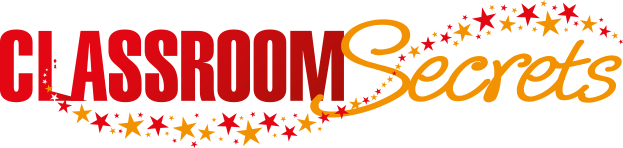 © Classroom Secrets Limited 2019
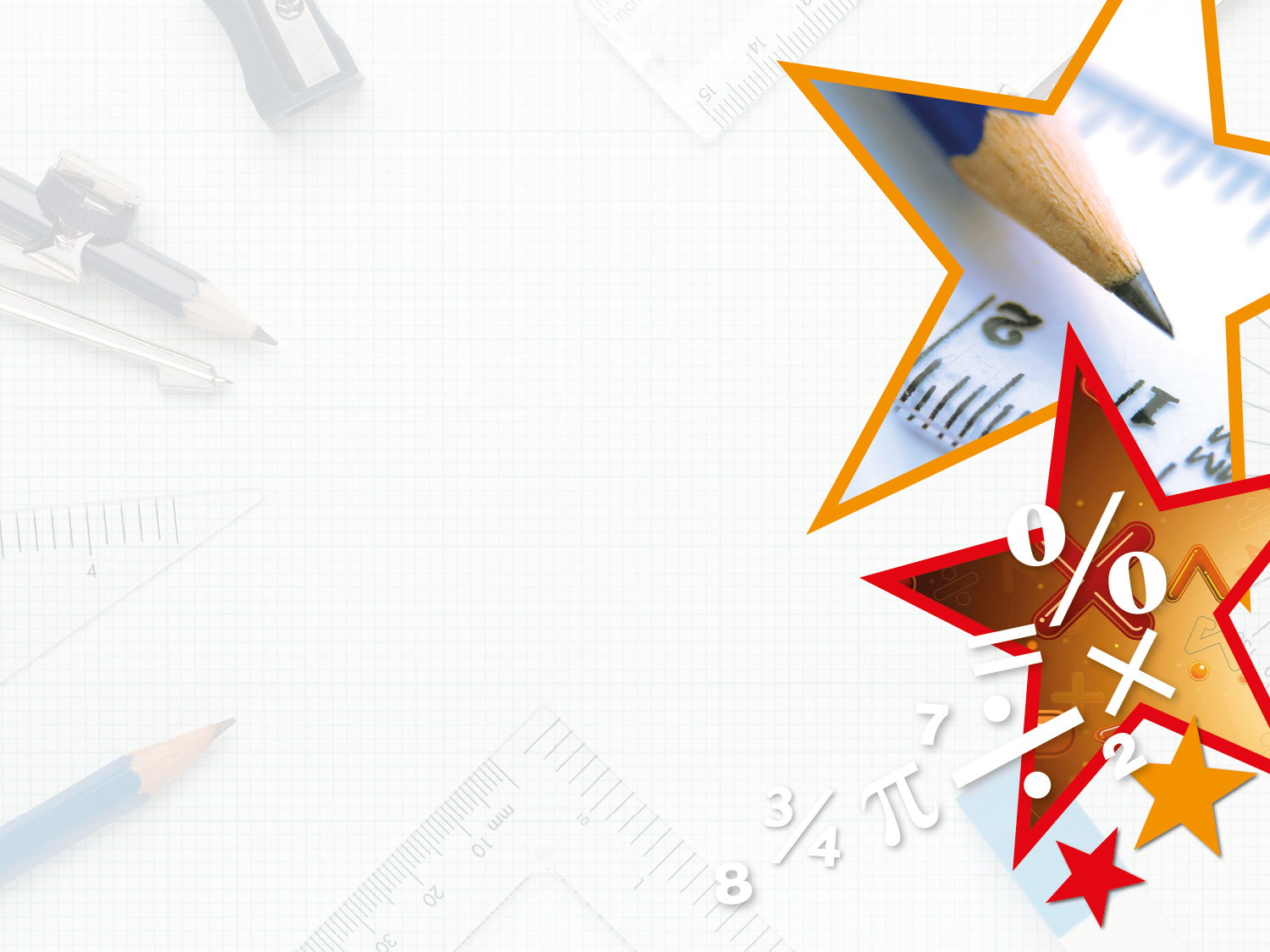 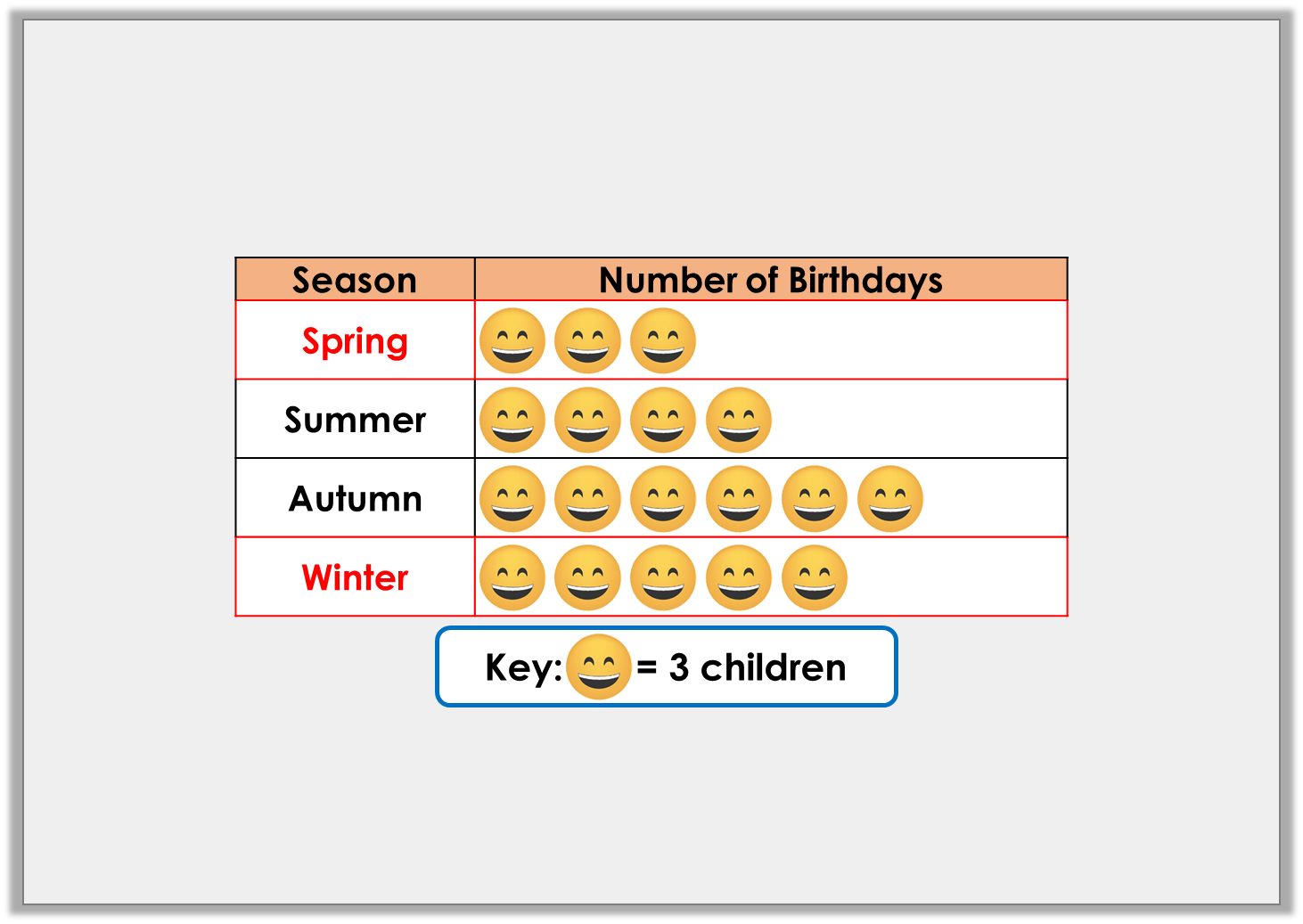 Problem Solving 1

Anika is drawing a pictogram. She knows more children have a birthday in Winter than Spring, but fewer children have a birthday in Winter than Autumn.











Complete the pictogram showing one of the possibilities.

Various answers, for example: See table.
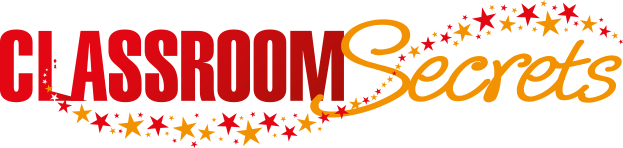 © Classroom Secrets Limited 2019
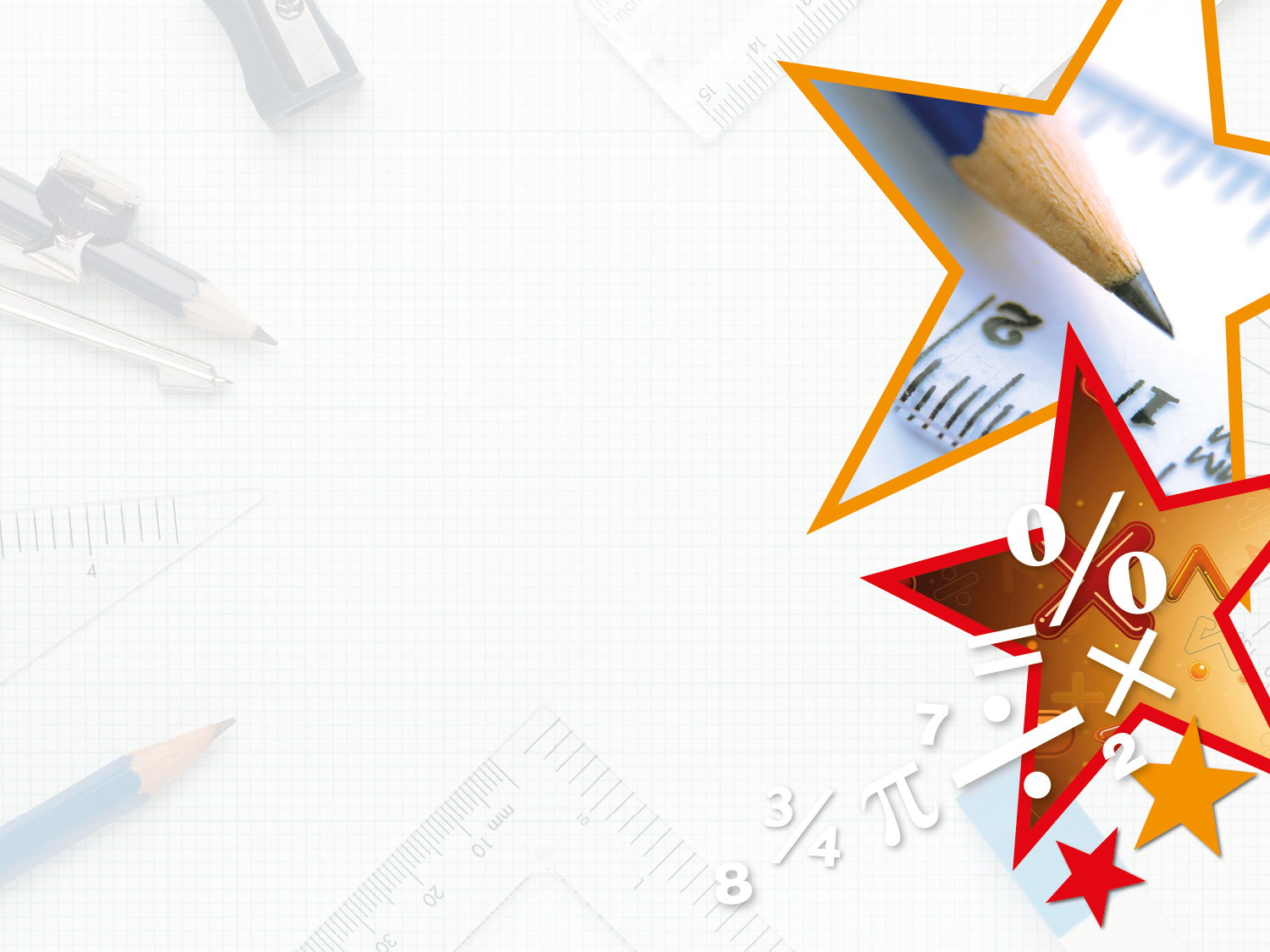 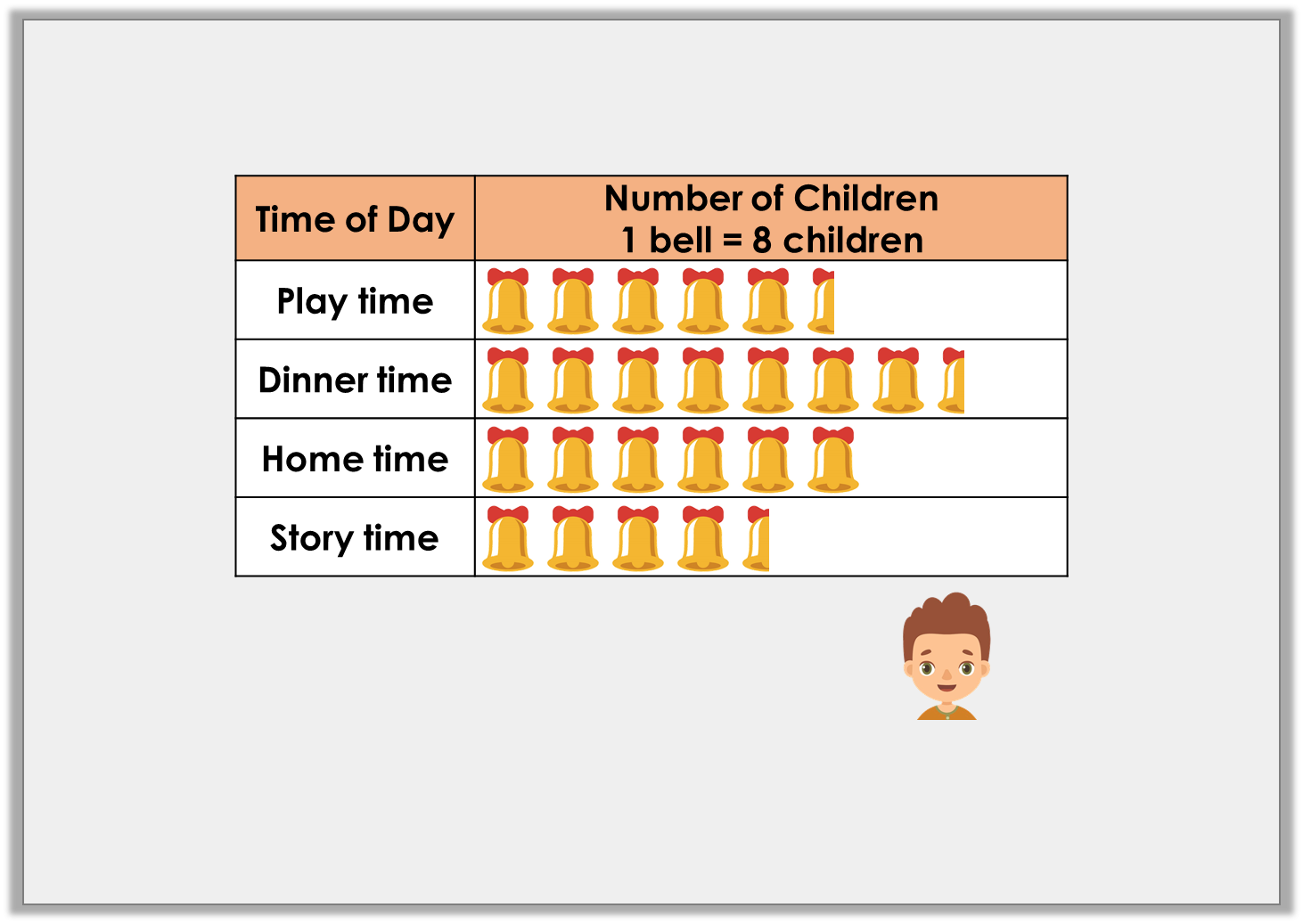 Reasoning 2

Archie draws a pictogram to show KS2’s favourite time of the day. 













Is he correct? Explain your answer.
Twice as many children like dinner time than story time.
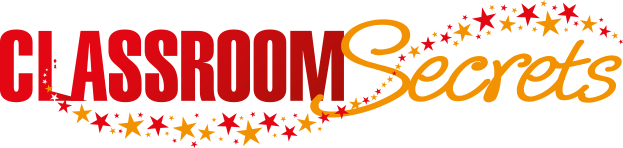 © Classroom Secrets Limited 2019
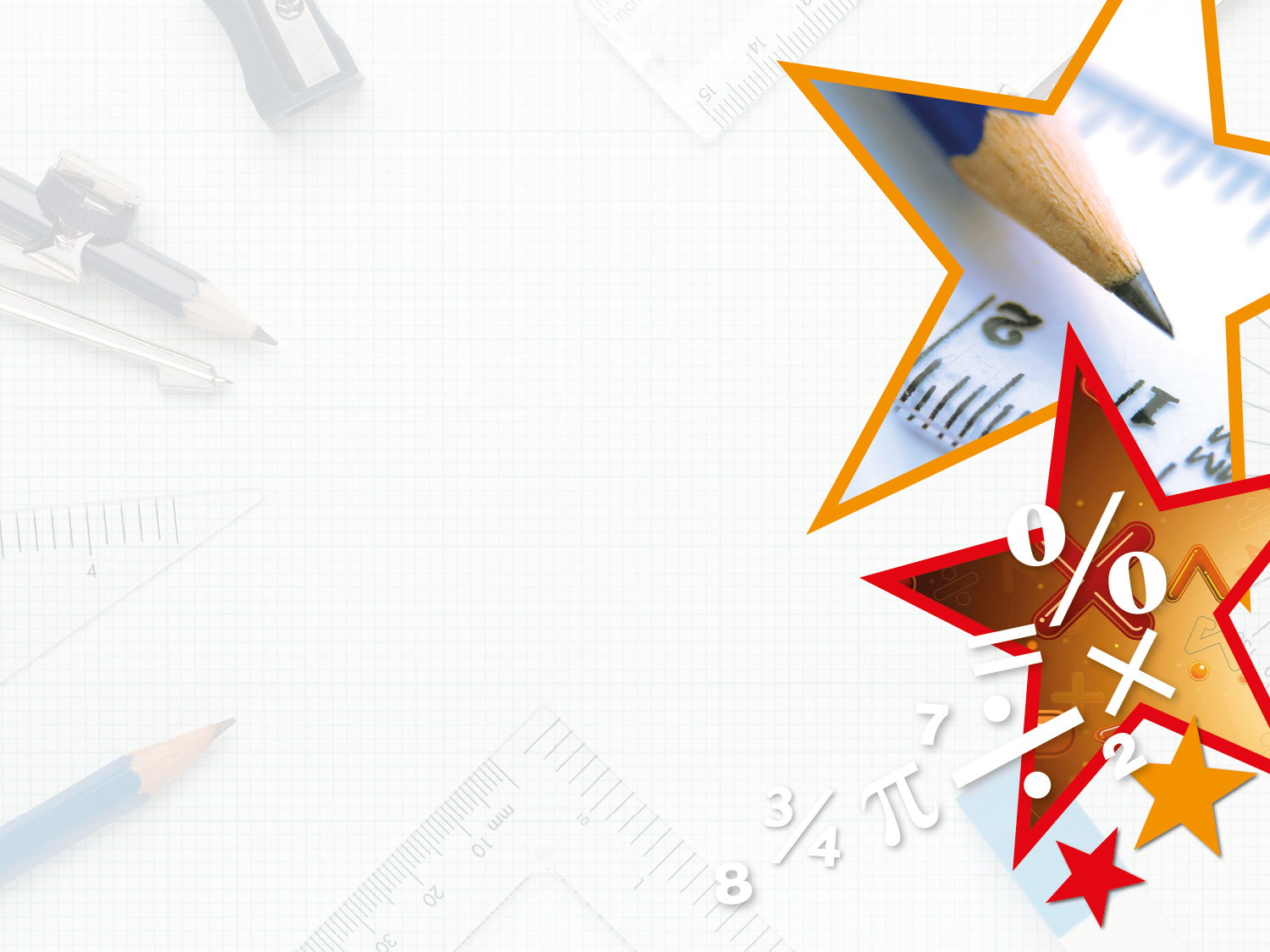 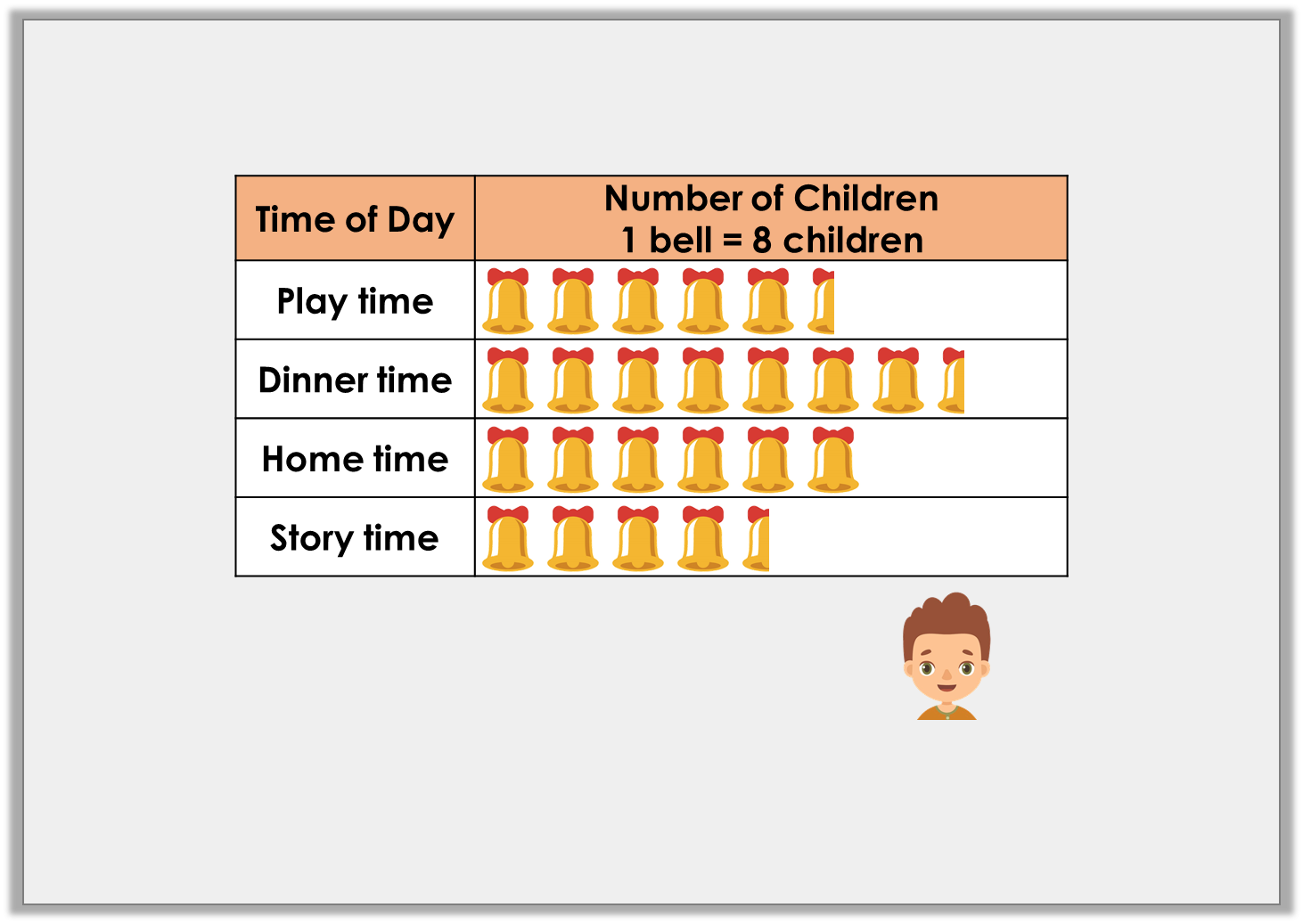 Reasoning 2

Archie draws a pictogram to show KS2’s favourite time of the day. 













Is he correct? Explain your answer.
No, Archie is incorrect because…
Twice as many children like dinner time than story time.
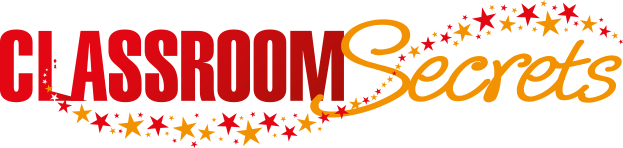 © Classroom Secrets Limited 2019
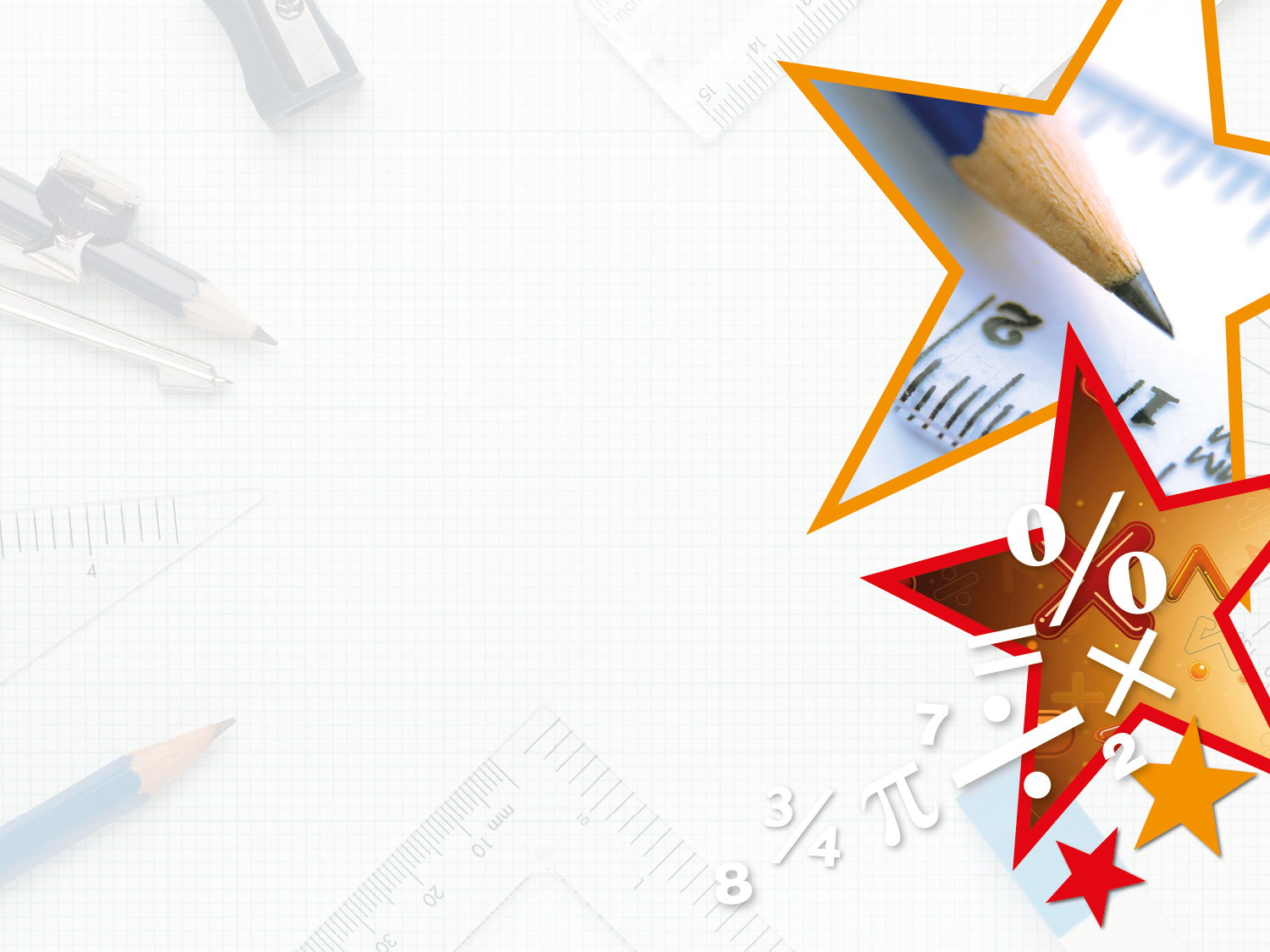 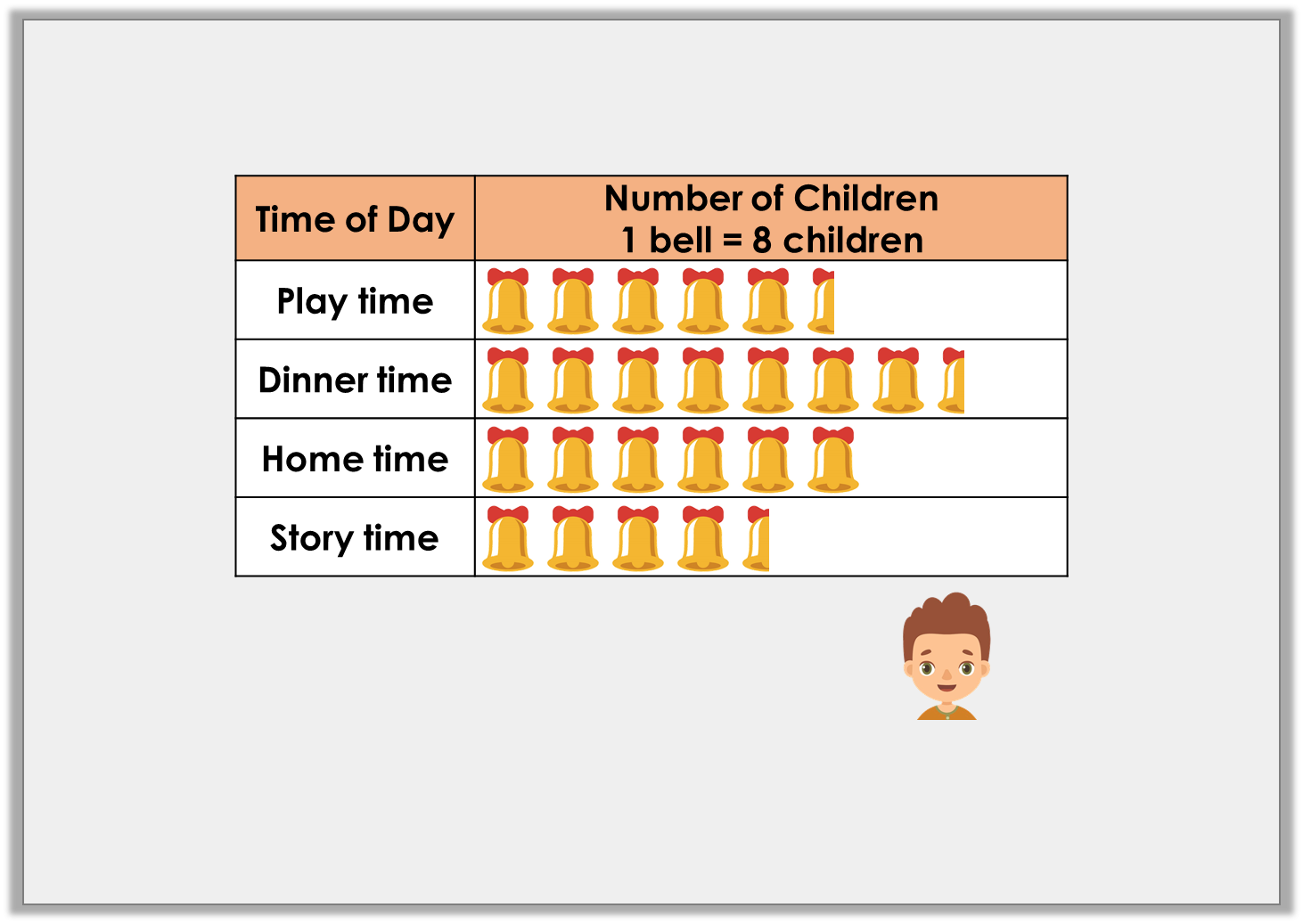 Reasoning 2

Archie draws a pictogram to show KS2’s favourite time of the day. 













Is he correct? Explain your answer.
No, Archie is incorrect because 36 children voted story time and 60 children voted dinner time. That is a difference of 24.
Twice as many children like dinner time than story time.
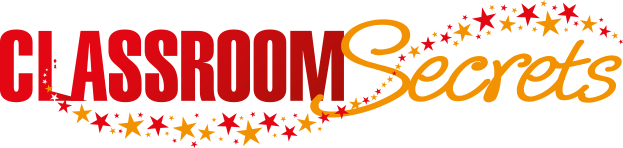 © Classroom Secrets Limited 2019